ФГБОУ ВО КрасГМУ им. проф. В.Ф. Войно-Ясенецкого Минздрава России

Кафедра внутренних болезней и иммунологии с курсом ПО
Перитонеальный диализ
Выполнила: ординатор 1 года специальности терапия Торгунакова М.С.
Перитонеальный диализ
- метод заместительной почечной терапии, основанный на принципе диффузионного обмена, фильтрационного и конвекционного переноса через "перитонеальную мембрану" низко - и среднемолекулярных и белковых субстанций, а также жидкости из крови в диализирующий раствор, находящийся в полости брюшины
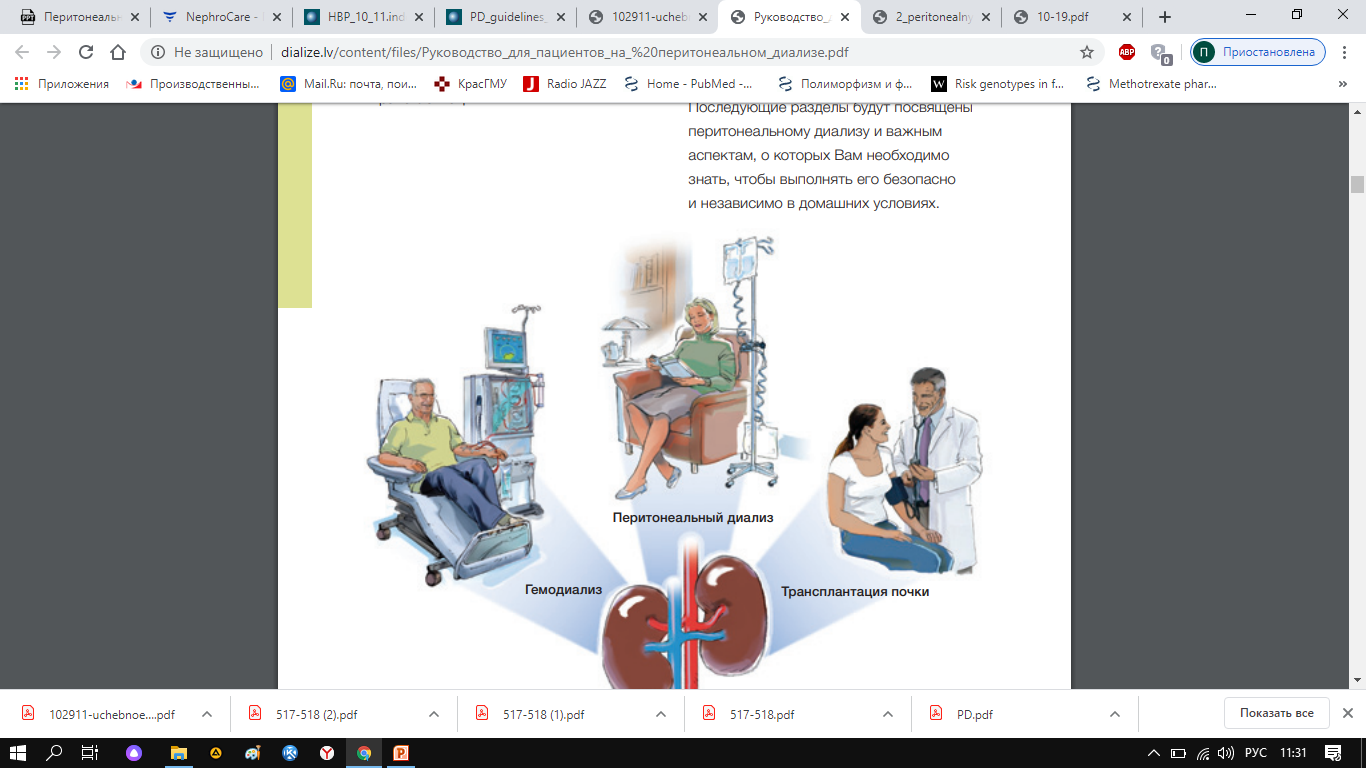 при перитонеальном диализе «диализатором» служит брюшная полость: 
кровь приносится сосудами, снабжающими кишечник
диализирующий раствор – катетером, установленным через переднюю брюшную стенку
 мембраной является брюшина – слизистая оболочка, покрывающая все органы брюшной полости и отделяющая сосуды с кровью от диализирующего раствора
Преимущества
Главное преимущество перитонеального диализа заключается непрерывности 
Для длительного жизнеобеспечения лиц с терминальной стадией ХПН требуется регулярная (несколько раз в сутки) замена диализирующего раствора в брюшной полости
При перитонеальном диализе замена раствора производится самим больным в амбулаторных условиях, в связи с чем метод получил название – постоянный амбулаторный перитонеальный диализ (ПАПД)
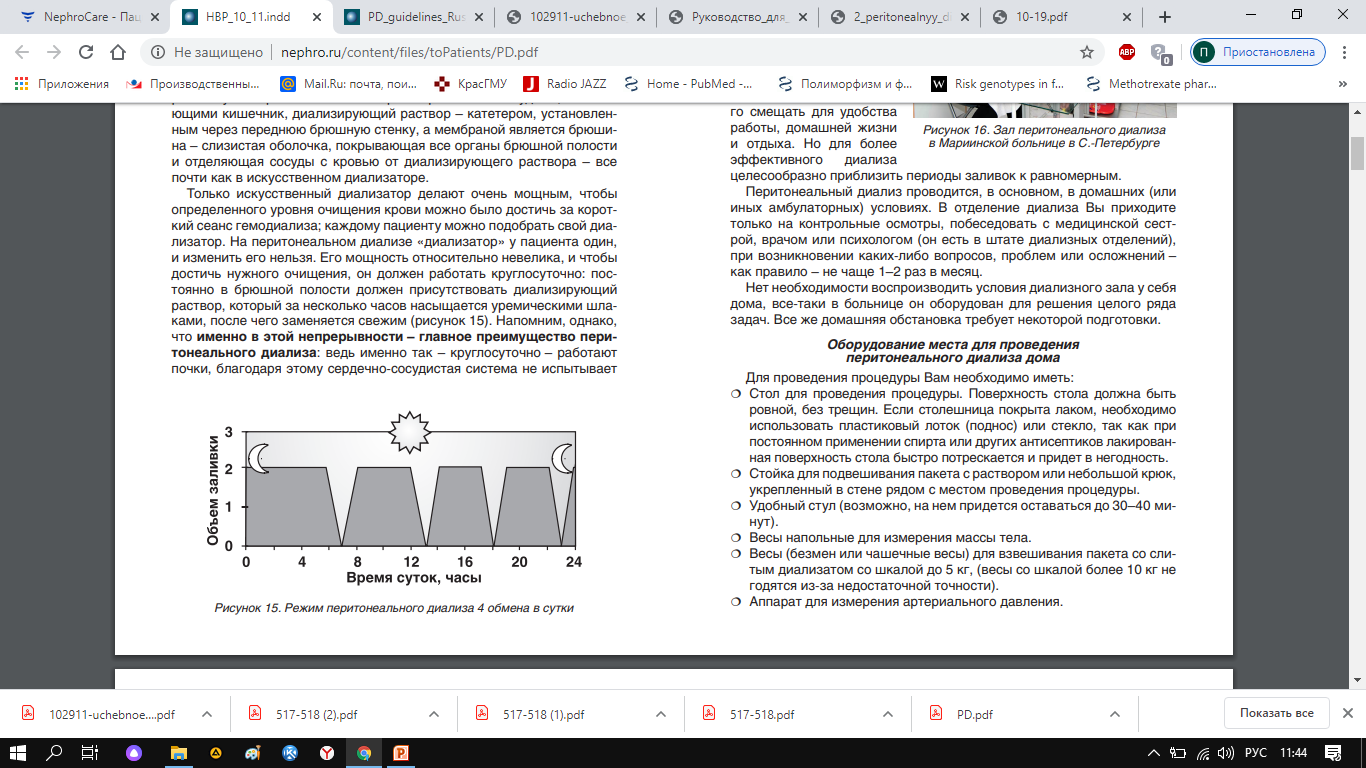 Схема диффузии при перитонеальном диализе
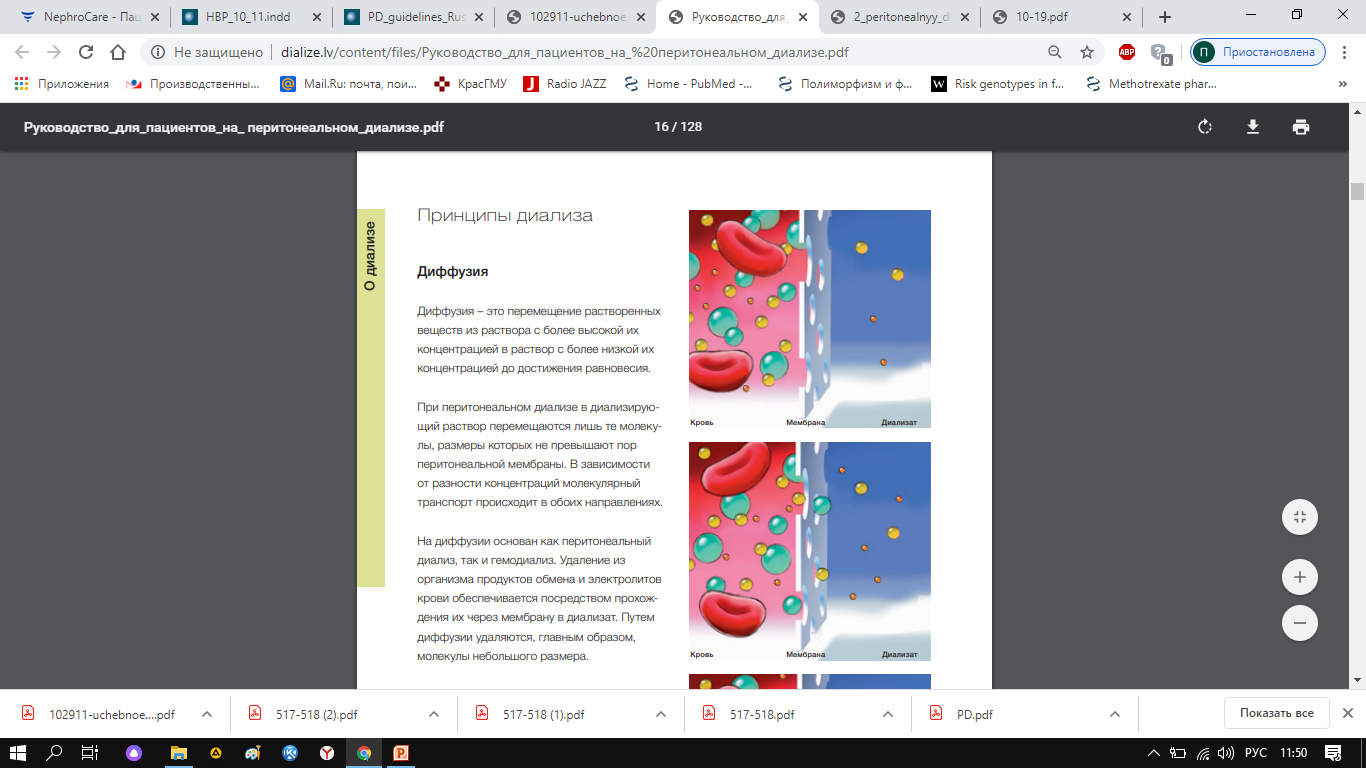 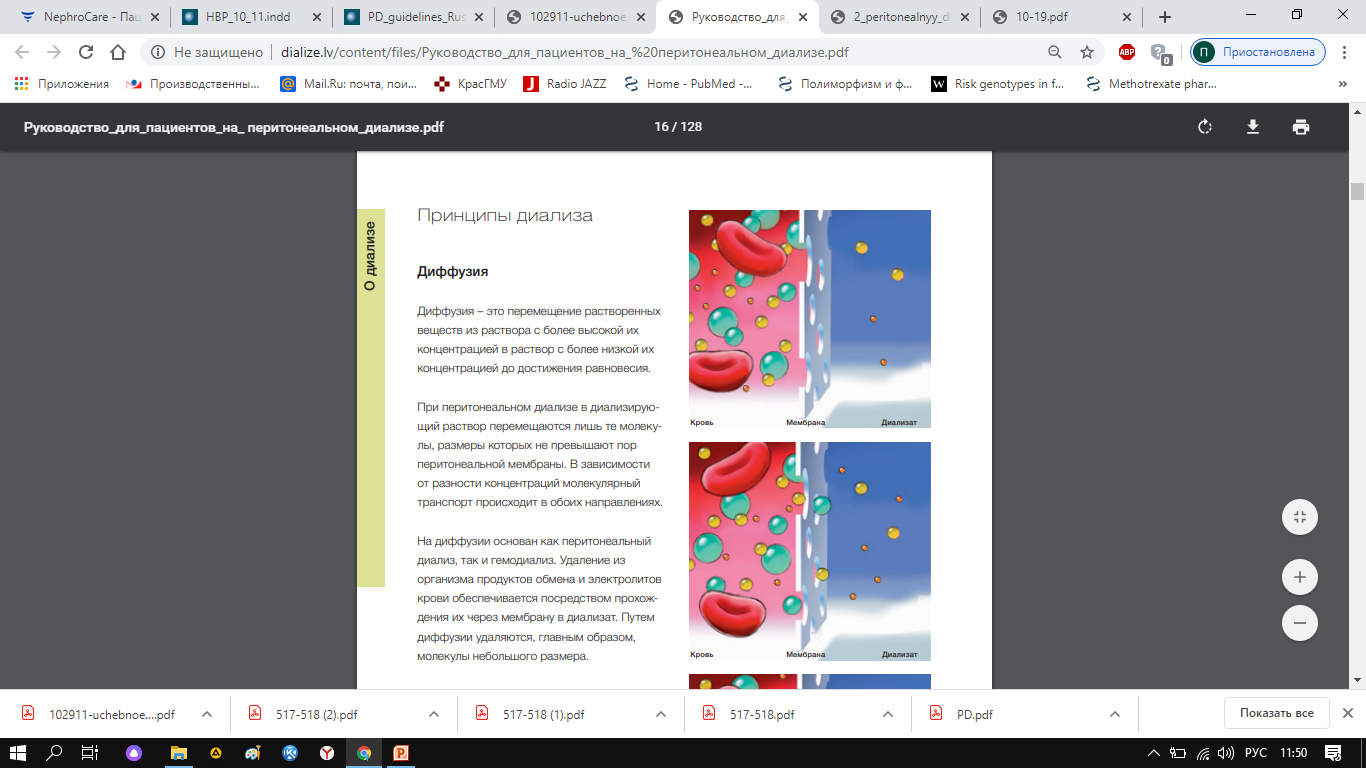 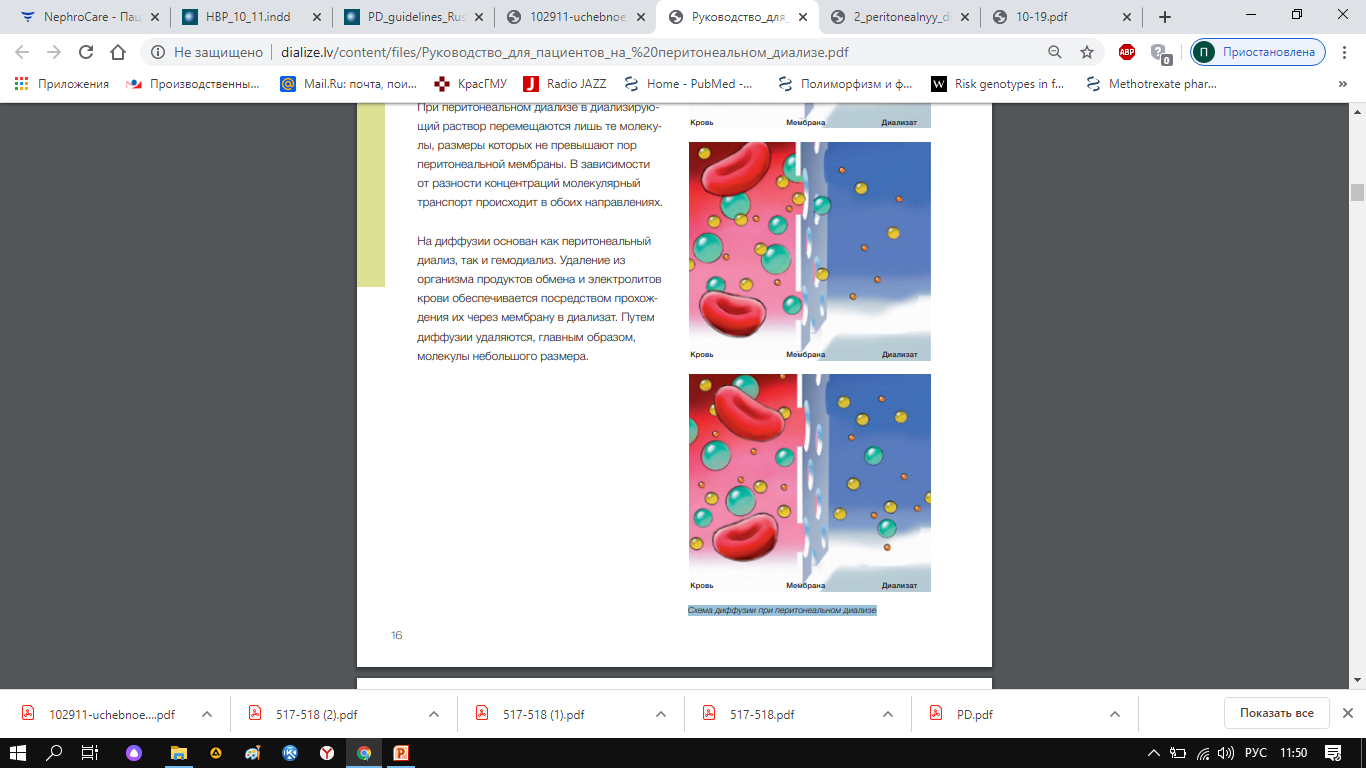 Диффузия – это перемещение растворенных веществ из раствора с более высокой их концентрацией в раствор с более низкой их концентрацией до достижения равновесия 
Удаление из организма продуктов обмена и электролитов крови обеспечивается посредством прохождения их через мембрану в диализат
Схема осмоса при перитонеальном диализе
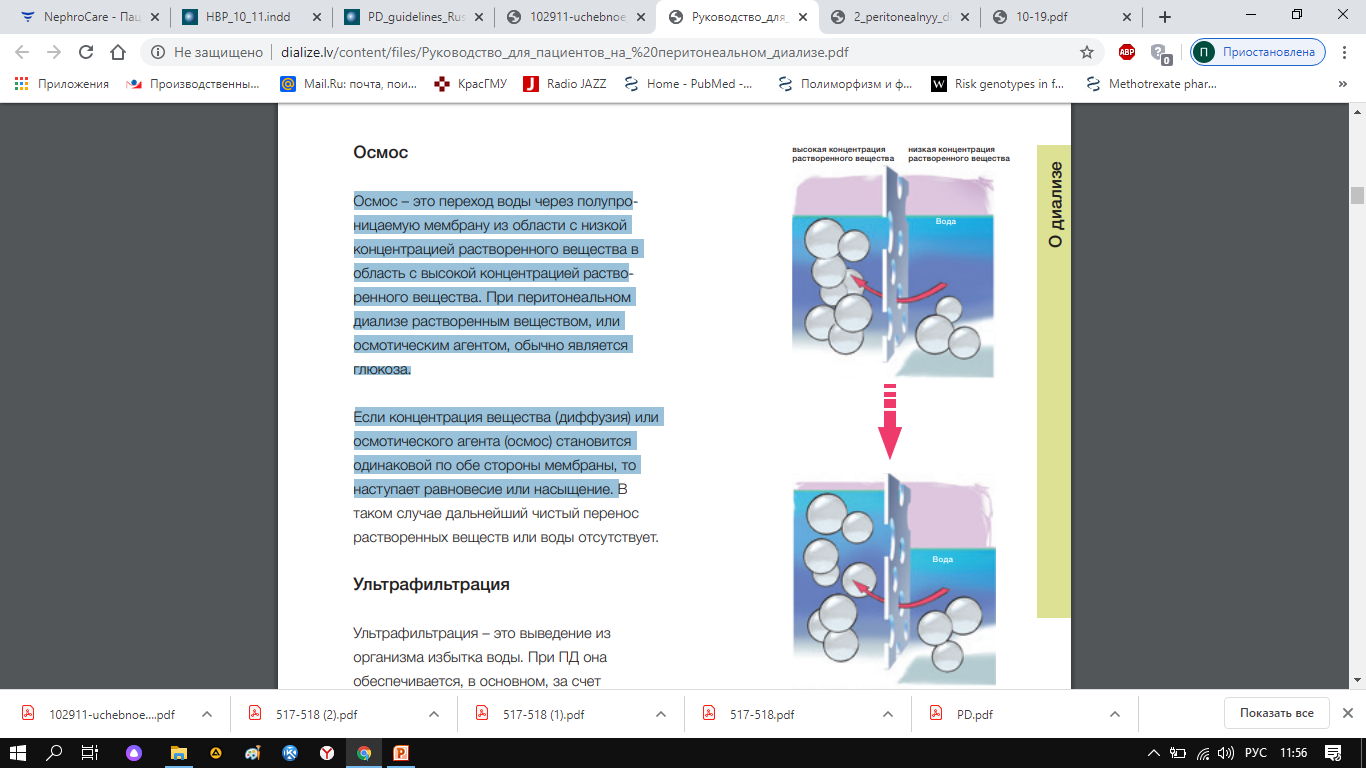 Осмос – это переход воды через полупроницаемую мембрану из области с низкой концентрацией растворенного вещества в область с высокой концентрацией растворенного вещества
При перитонеальном диализе растворенным веществом, или осмотическим агентом, обычно является глюкоза
Если концентрация вещества (диффузия) или осмотического агента (осмос) становится одинаковой по обе стороны мембраны, то наступает равновесие или насыщение
Ультрафильтрация и Конвекция
Ультрафильтрация –выведение из организма избытка воды. При ПД она обеспечивается, в основном, за счет использования диализирующего раствора с повышенной концентрацией глюкозы. Разные виды диализирующих растворов содержат различное количество глюкозы. Чем выше концентрация глюкозы, тем больше избыточной жидкости будет удалено 
Конвекция –явление, сопутствующее ультрафильтрации. При движении под действием давления жидкость уносит с собой растворенные вещества, которые проходят через мембрану
Имплантация перитонеального катетера
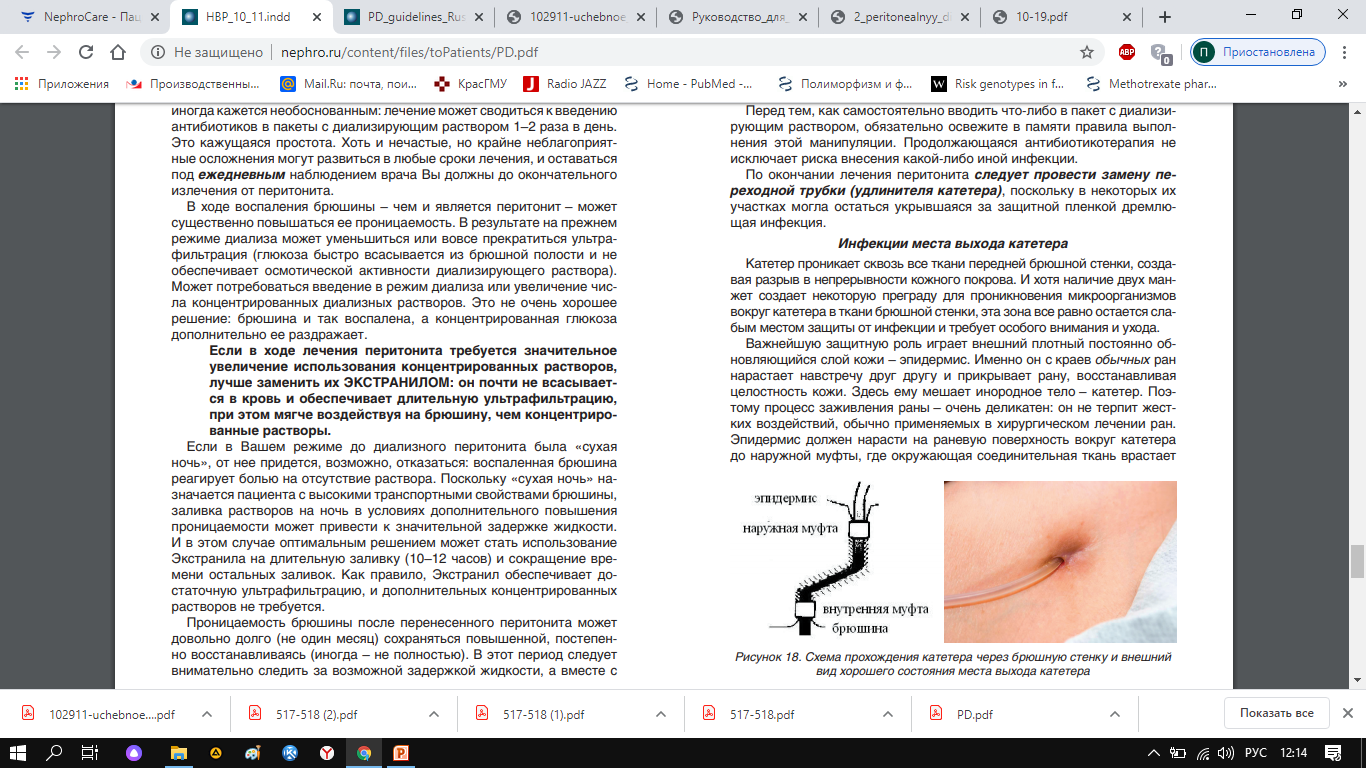 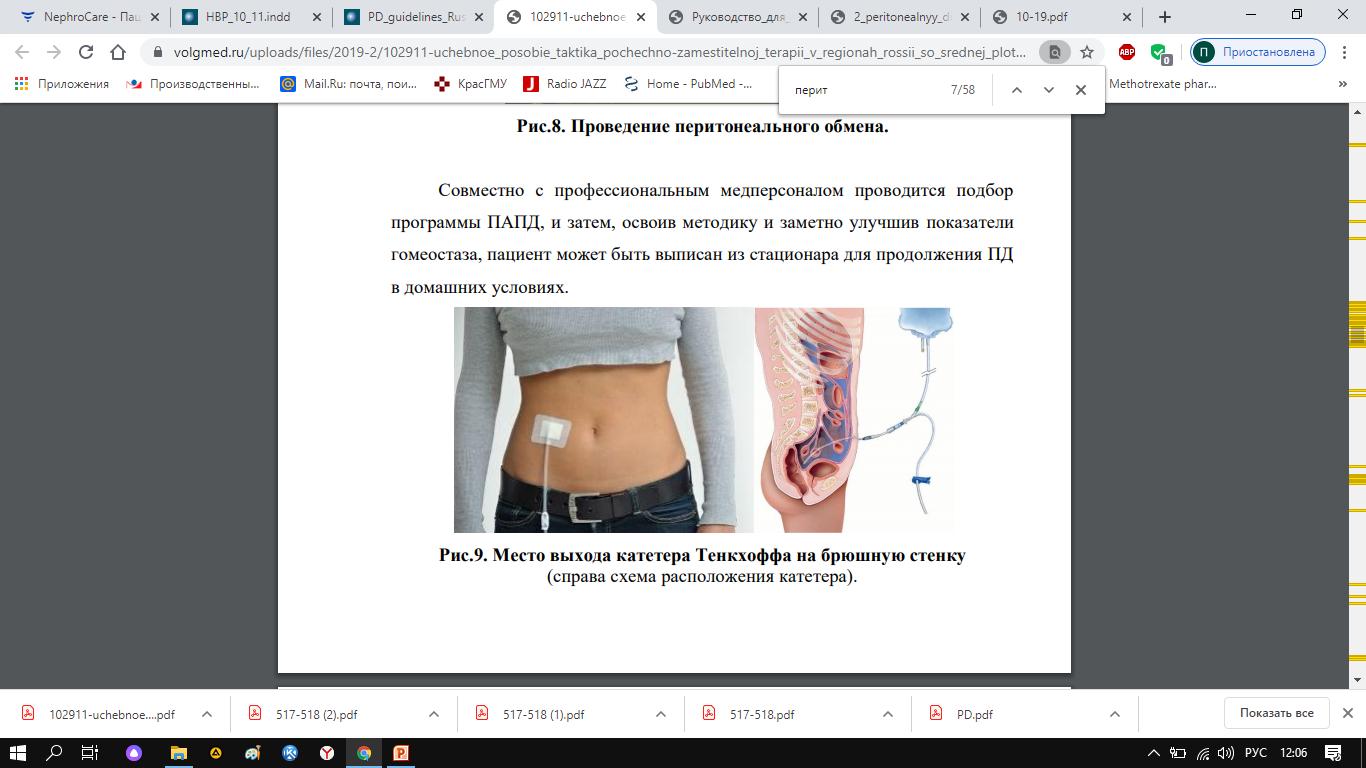 Минилапаротомия

Осуществляется путем разреза брюшины и «слепого» проведения катетера в полость малого таза на специальном проводнике. 
Преимущества: минимальная травма, местная анестезия. 
Недостатки: отсутствие достаточной визуализации, невозможность ревизии и корректирующего вмешательства (разделение спаек, резекция сальника, фиксация дистального конца катетера в полости малого таза, повреждение внутренних органов)
Имплантация перитонеального катетера
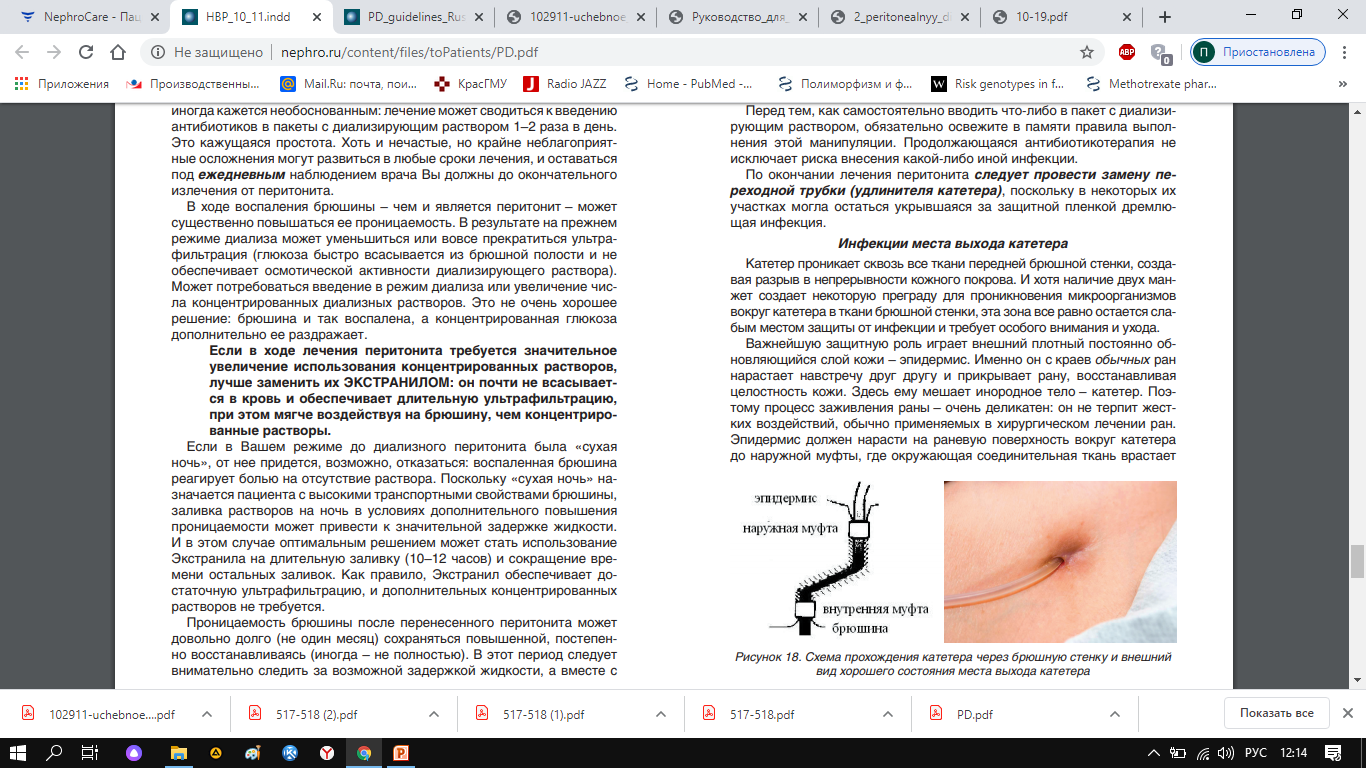 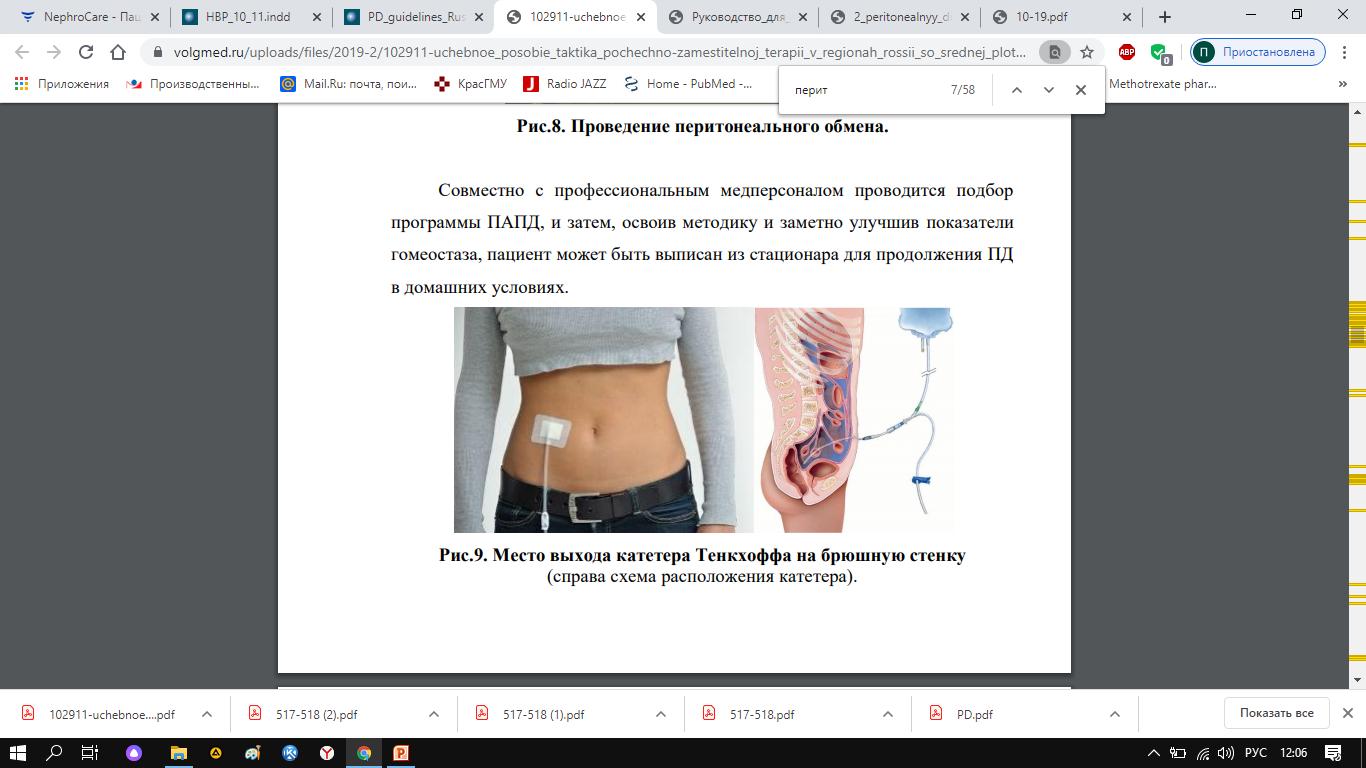 2. Лапаротомия
 Преимущества: низкий риск перфорации полых органов брюшной полости, достаточная визуализация, возможность ревизии и корректирующих вмешательств, фиксации катетера в полости малого таза.
Недостатки: спинальная анестезия, больший разрез, выше риск подтекания ДР при начале ПД в ранние сроки
Имплантация перитонеального катетера
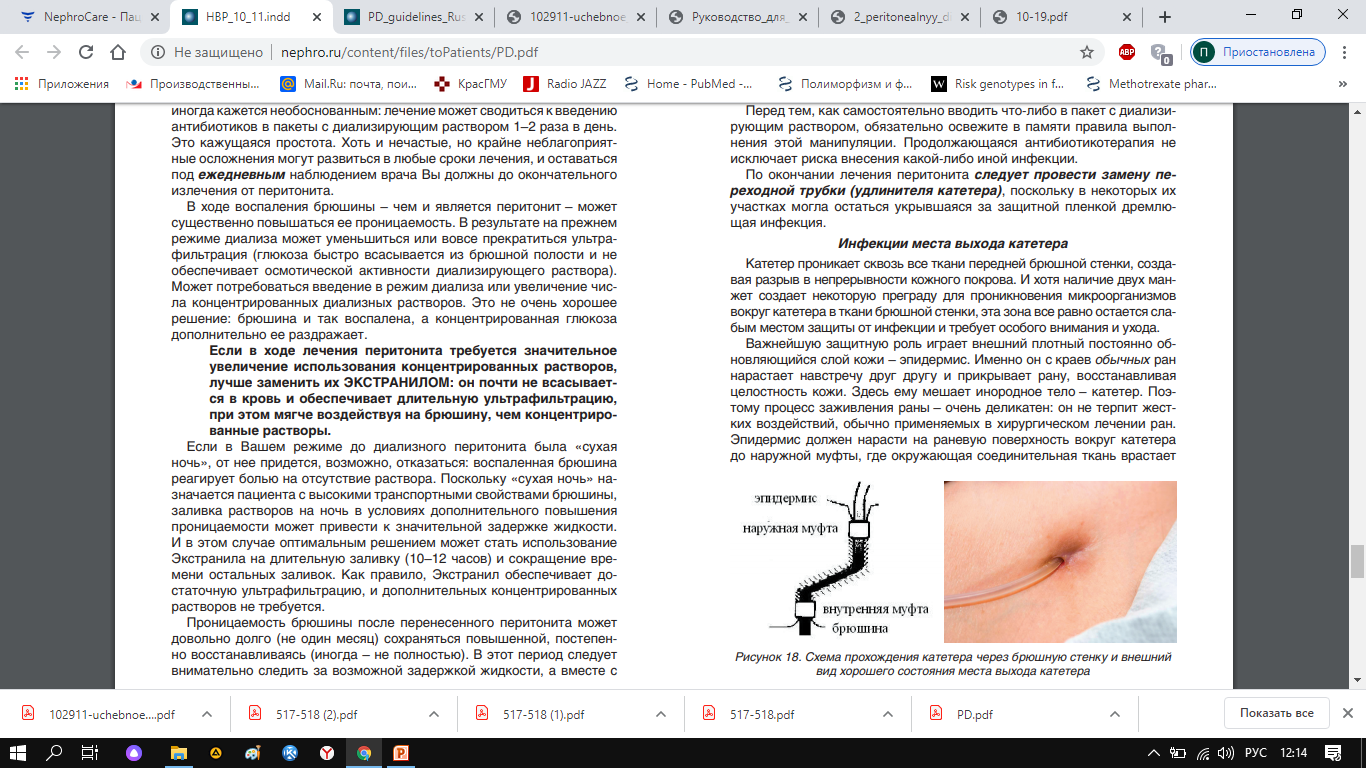 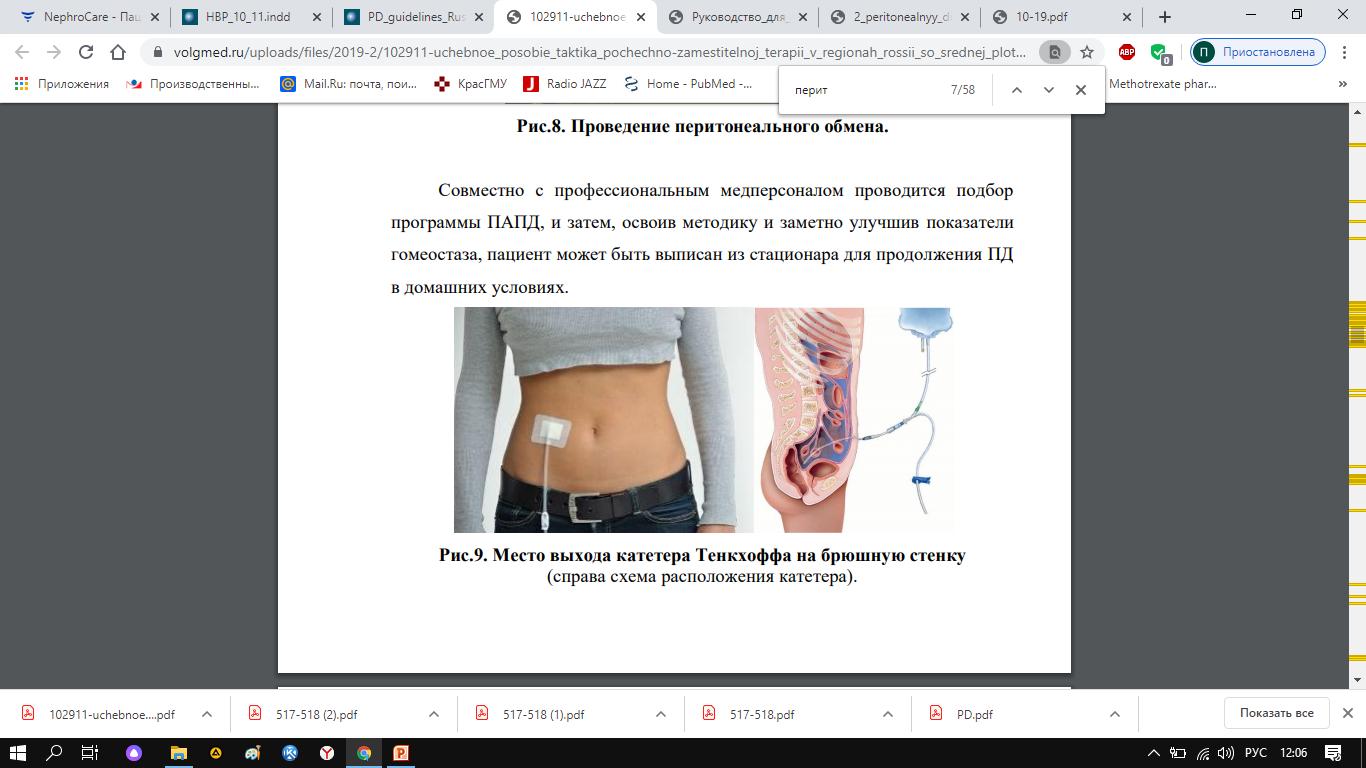 3. Лапароскопия
При помощи минитроакара с использованием перитонеоскопии (лапароскопчески) Преимущества: хорошая визуализация, возможность ревизии и корректирующих вмешательств, фиксации катетера в полости малого таза. 
Недостатки: высокая стоимость оборудования, необходимость специальной подготовки хирурга в перитонеоскопии, наркоз, пневмоперитонеум, большая длительность вмешательства
Различные виды катетеров для ПД
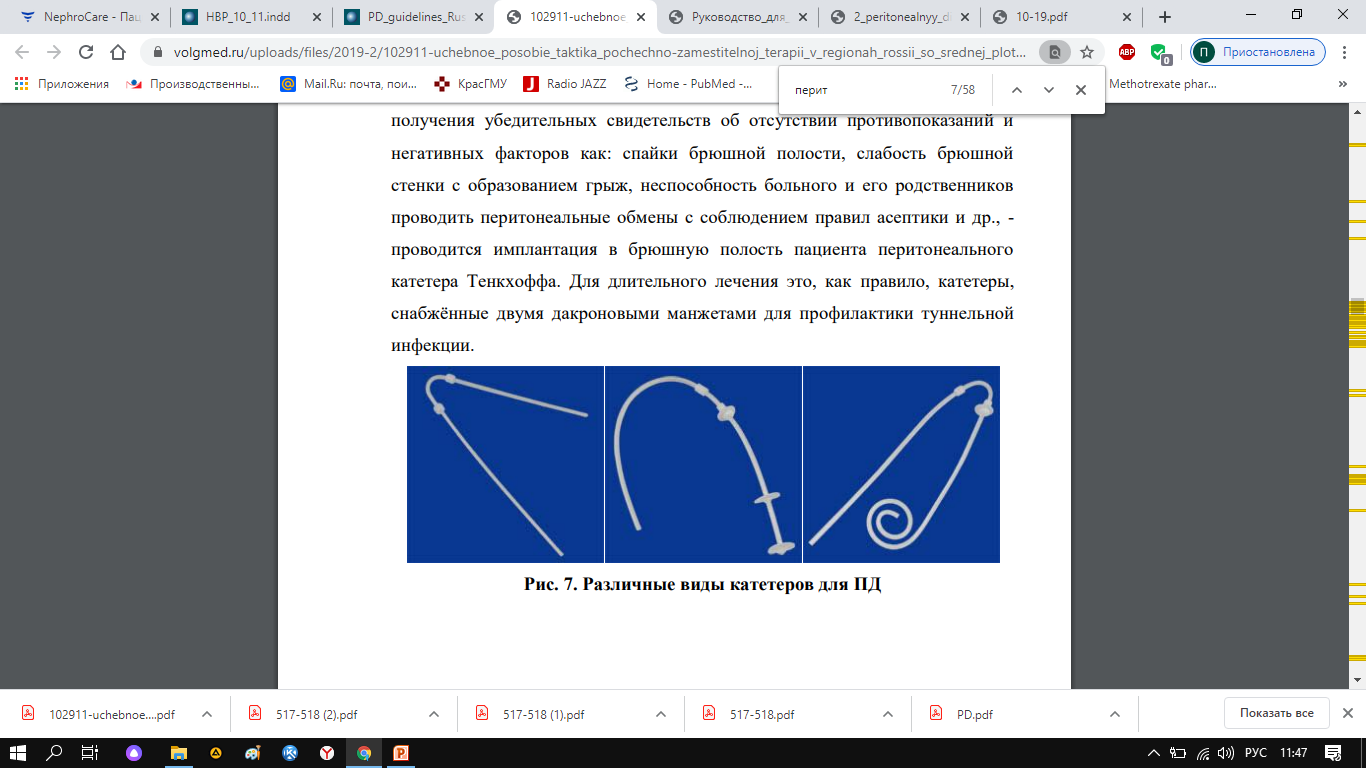 проводится имплантация в брюшную полость пациента перитонеального катетера Тенкхоффа

Для длительного лечения это, как правило, катетеры, снабжённые двумя дакроновыми манжетами для профилактики туннельной инфекции
Принцип проведения перитонеального диализа
ПД рекомендовано начинать не ранее 14 дней после имплантации катетера, в случае необходимости начала лечения в более ранний срок, его следует проводить в положении лежа и малыми объемами диализата
Через катетер в брюшную полость, вводится единовременно около 2 литров диализирующего раствора
При нахождении диализирующего раствора в брюшной полости удаление продуктов обмена и избытка воды происходит до тех пор, пока концентрации растворенных веществ по обе стороны перитонеальной мембраны не придут в равновесие (период экспозиции)
Затем диализат выводится через катетер и брюшная полость осушается, после чего брюшная полость снова заполняется свежим диализирующим раствором
Такой процесс замены диализата на свежий ПД-раствор называется обменом
Обмен повторяется несколько раз в день, обычно – 4–5 раз
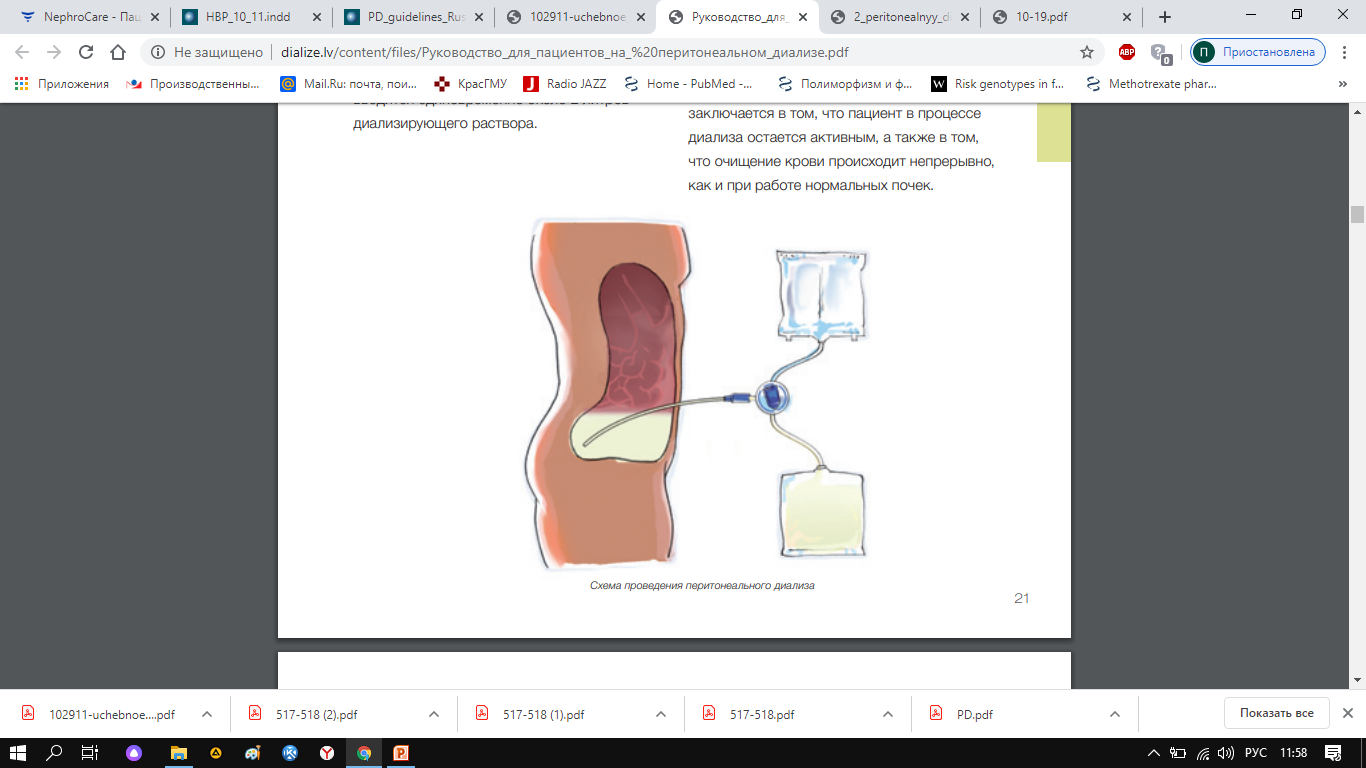 Виды ПД
ПАПД (Постоянный амбулаторный перитонеальный диализ) – ручной обмен
При ПАПД обмены, в основном, производятся в дневное время. Обычно за день производится четыре-пять обменов -в 7 часов, в 12 часов, в 17 часов и в 22 часа
Каждый процесс обмена занимает около 20–30 минут
Три этапа ручного ПД:
Заливка
Свежий, предварительно нагретый ПД раствор под действием силы тяжести поступает через катетер в брюшную полость
 Эта процедура занимает около 10 минут
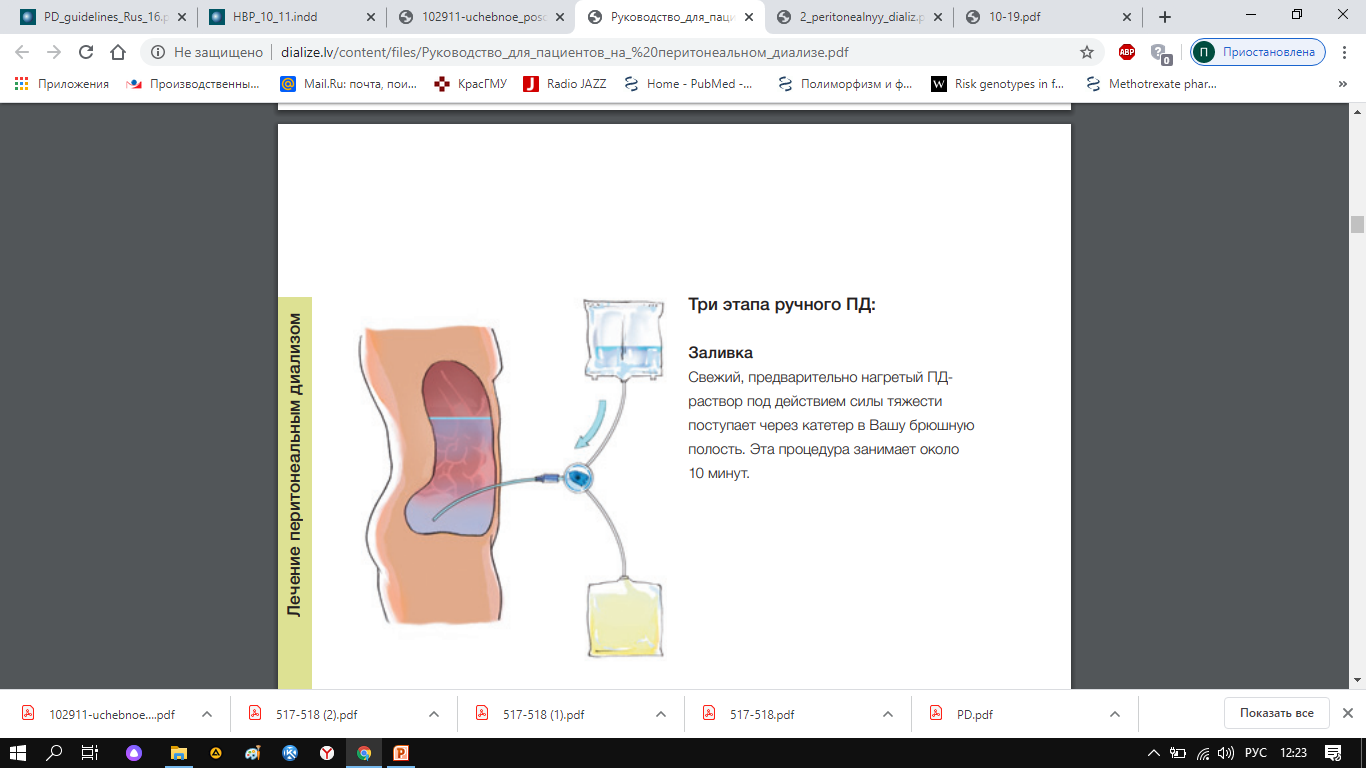 Три этапа ручного ПД:
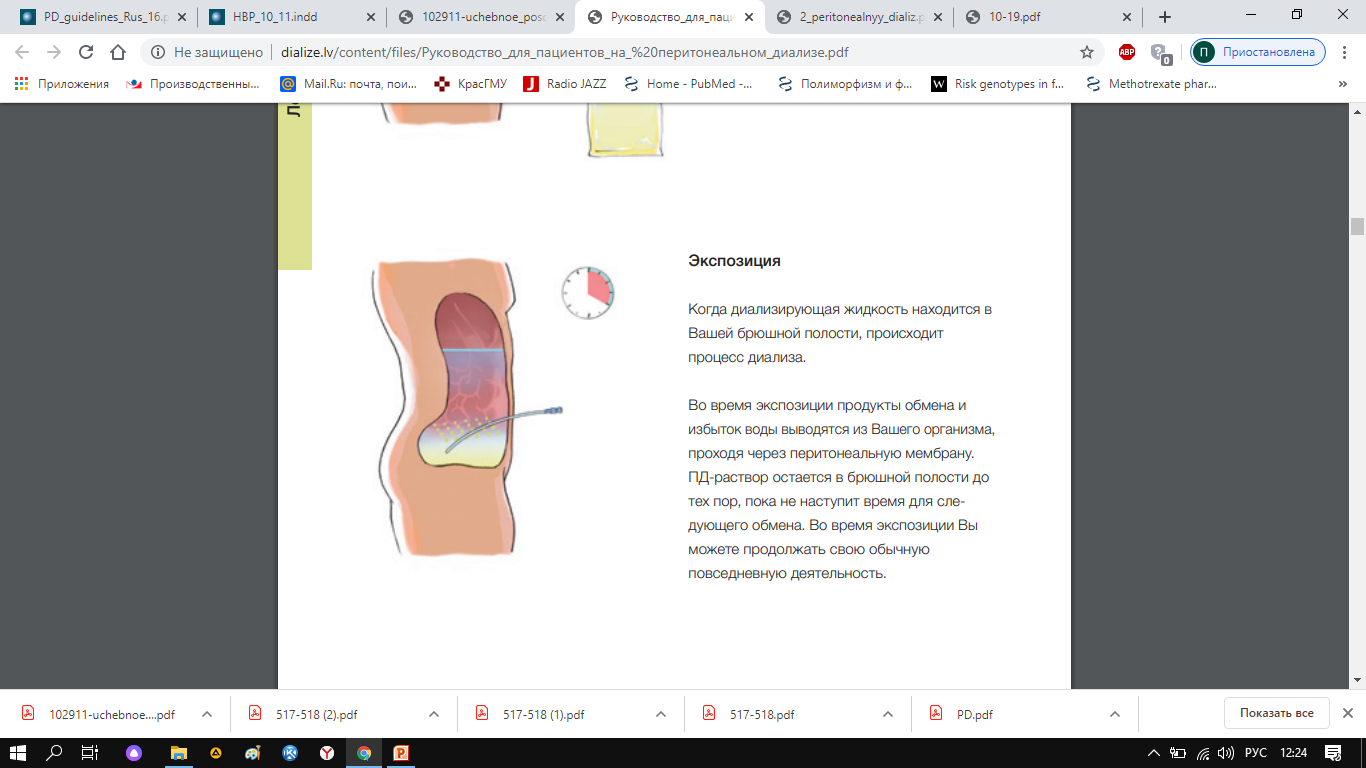 Экспозиция 
Во время экспозиции продукты обмена и избыток воды выводятся, проходя через перитонеальную мембрану
ПД-раствор остается в брюшной полости до тех пор, пока не наступит время для следующего обмена
Во время экспозиции пациент  может продолжать свою обычную повседневную деятельность
Три этапа ручного ПД:
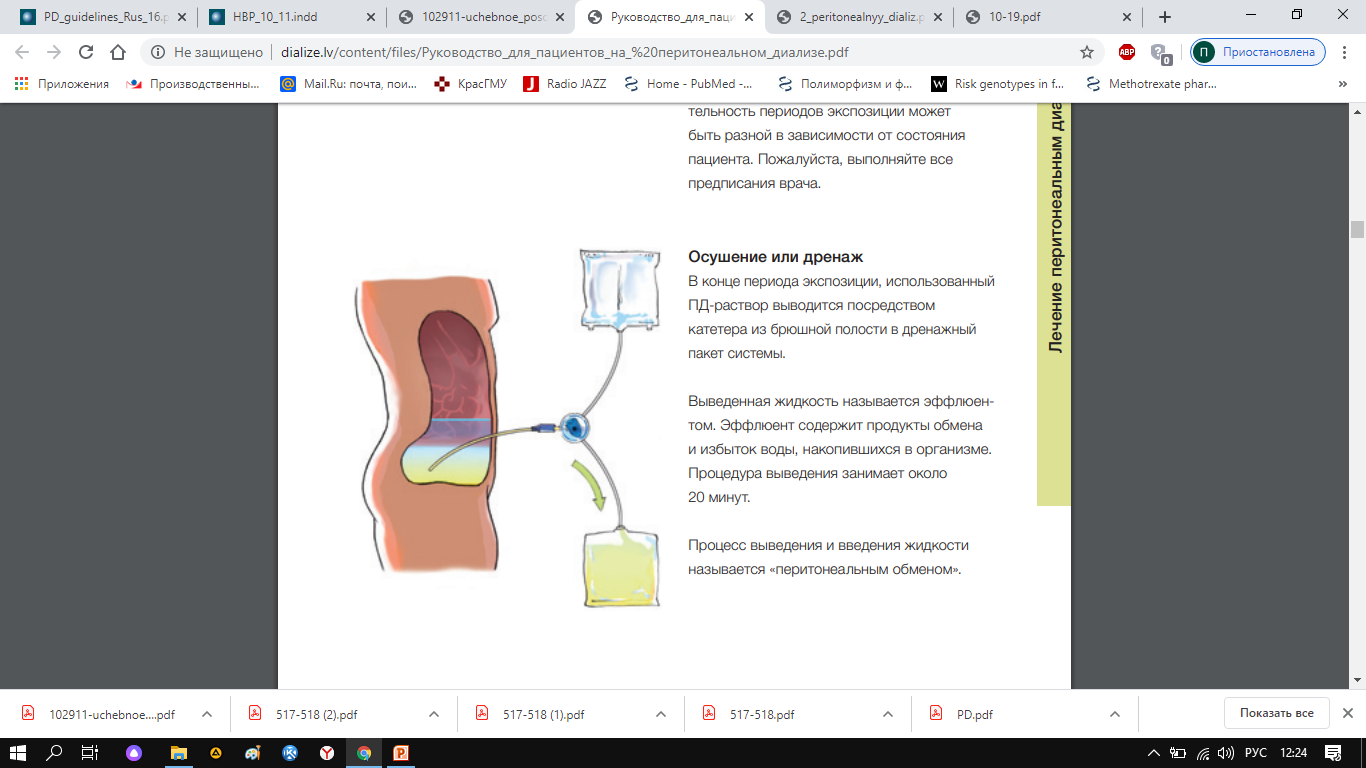 Осушение или дренаж 
В конце периода экспозиции, использованный ПД-раствор выводится посредством катетера из брюшной полости в дренажный пакет системы
Выведенная жидкость называется эффлюентом
Процедура выведения занимает около 20 минут
Виды ПД
Существует методика автоматизированного перитонеального диализа (АПД), его разновидности: 
 непрерывный автоматизированный перитонеальный диализ (НАПД) 
интермиттирующий автоматизированный перитонеальный диализ (ИАПД)
Для проведения АПД необходим специальный аппарат – циклер, который по заданной программе производит автоматические циклы замены раствора в брюшной полости. Этот процесс проводится ночью. 
Днем брюшная полость при НАПД заполнена диализирующим раствором, при ИАПД – пуста
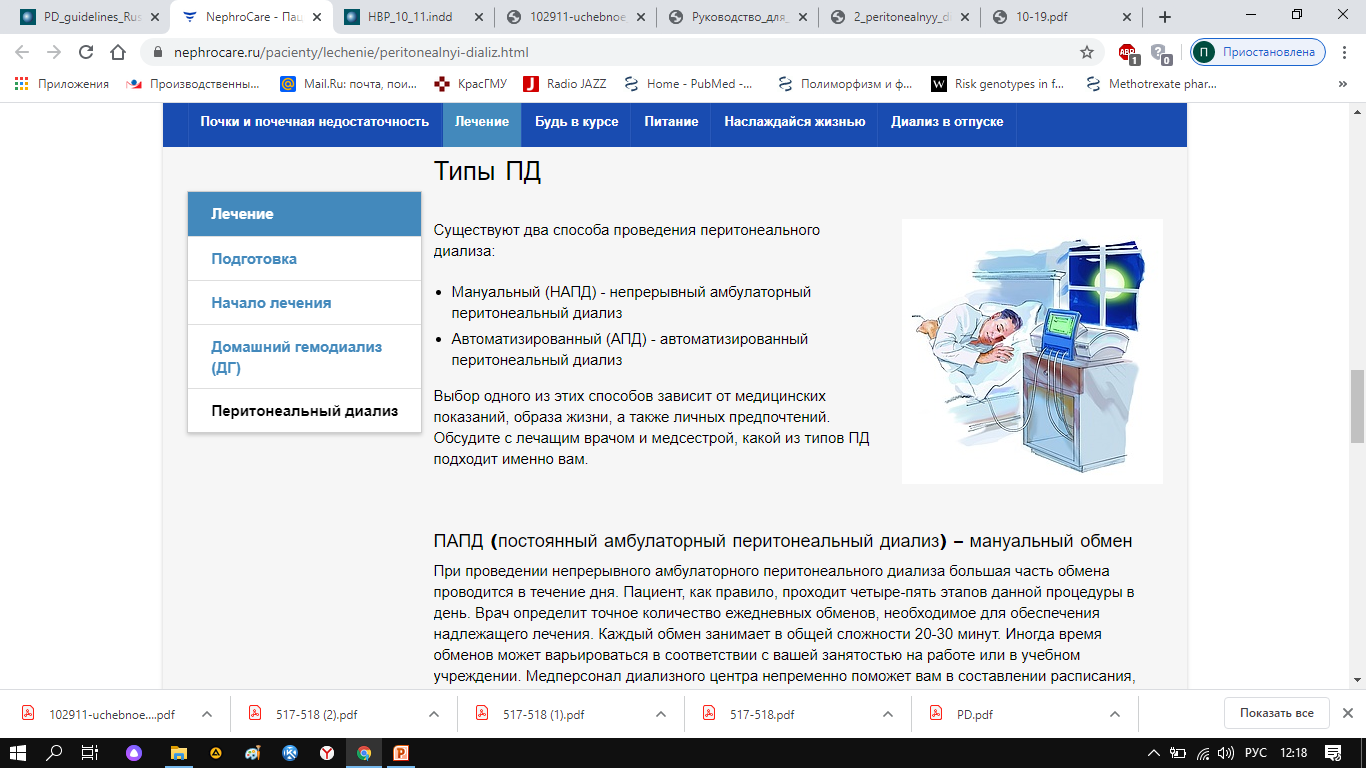 Растворы для перитонеального диализа
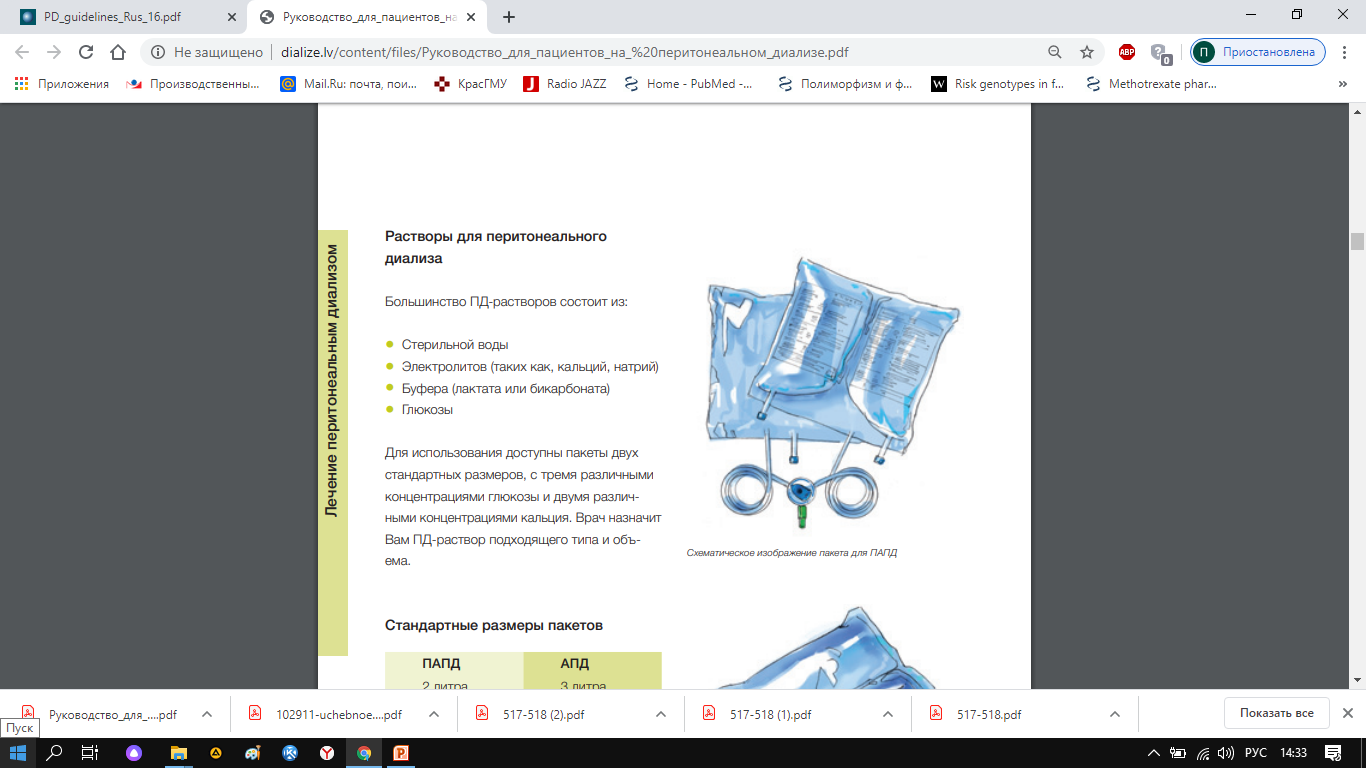 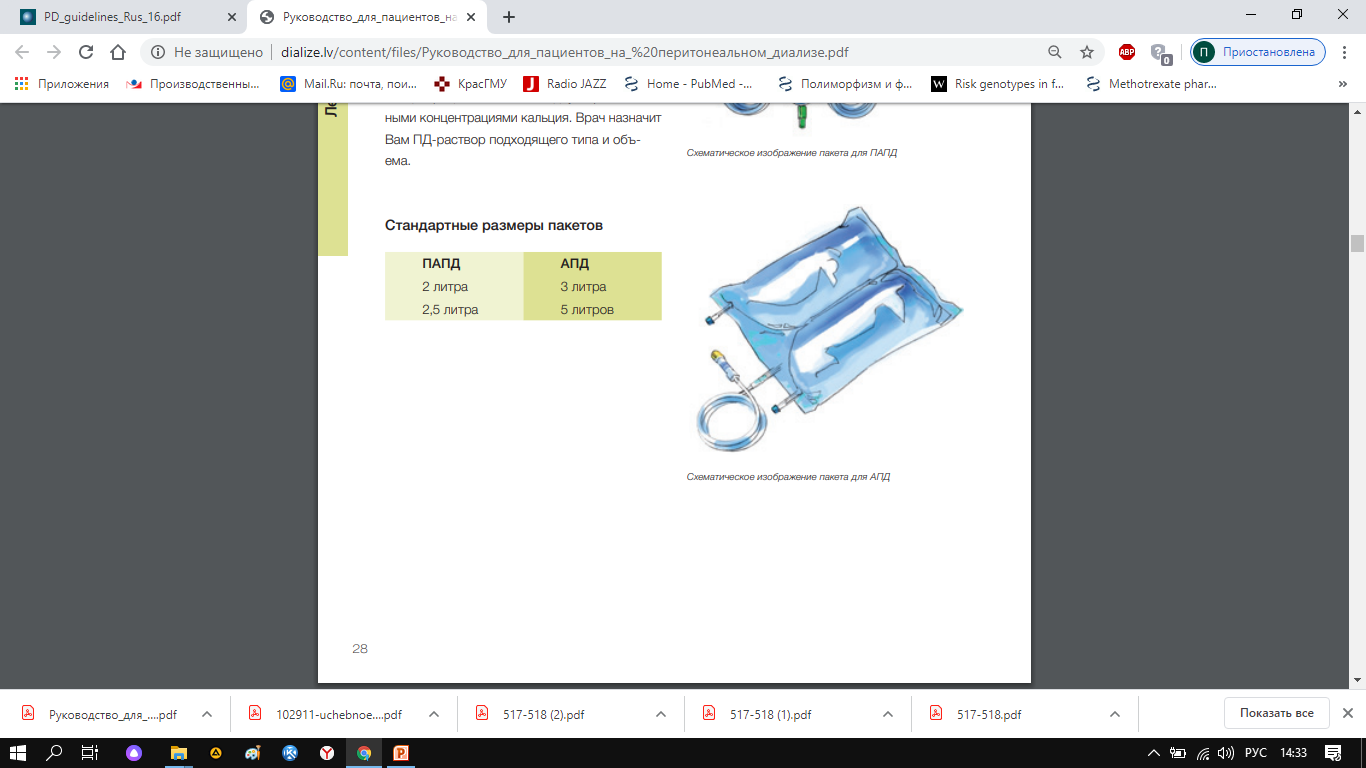 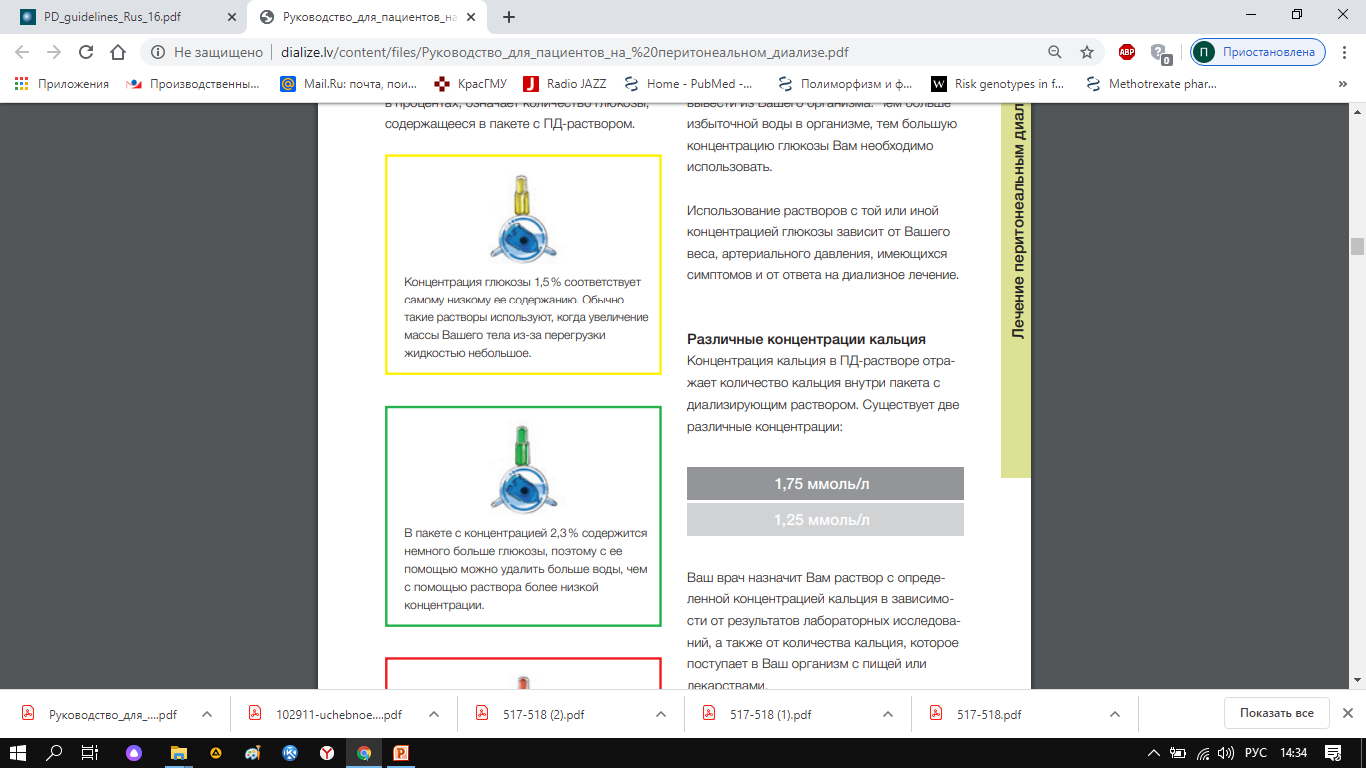 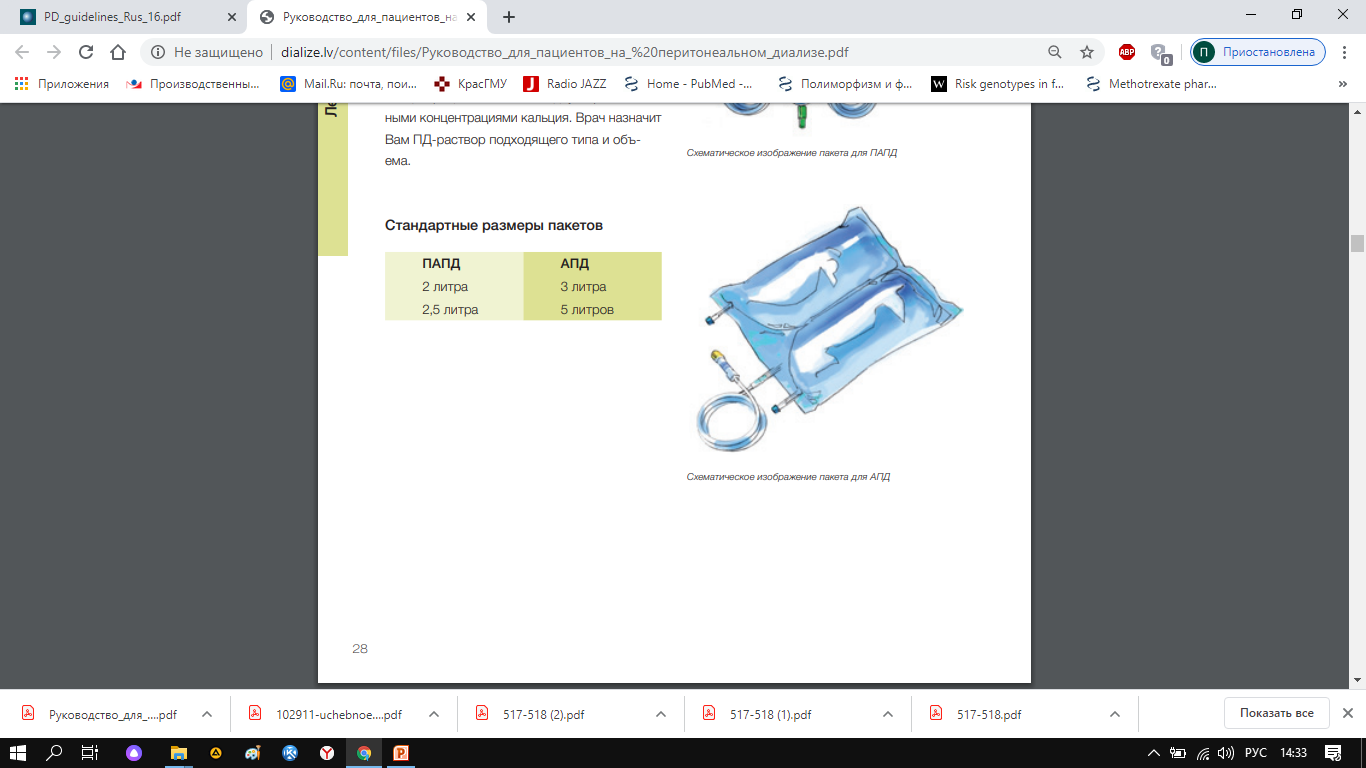 Растворы для перитонеального диализа
Стандартные растворы (глюкозосодержащие, буфер - лактат) 
имеют кислую среду (рН ~ 5,4-5,5).
При использовании таких растворов, рН в брюшной полости повышается за счет поступления бикарбоната из крови пациентов
Раствор с полимером глюкозы - 7.5% икодекстрином 
применяется для поддержания достаточной УФ, особенно у больных с высоким транспортными характеристиками брюшины.
Такой раствор изоосмолярен, но при его использовании, благодаря высокому коэффициенту отражения икодекстрина за счет его большой молекулярной массы, создается значительный коллоидный эффект и адекватное поддержание УФ. Поэтому этот раствор рекомендован к использованию только один раз в сутки
Раствор для ПД с аминокислотамипри введении в клиническую практику позиционировался для использования у больных с выраженной БЭН
Стартовая программа
Стартовая программа ПАПД для взрослого рекомендована в объеме не более 2,0 л - 4 раза в сутки
Стартовая программа АПД для взрослого рекомендована в объеме от 3 до 5 ПД- обменов за ночь 
В дальнейшем коррекция программы ПАПД и АПД (увеличение или уменьшение разового объема ДР, времени экспозиции и кратности его введения и, соответственно, суточного объема ДР) должна осуществляться в зависимости от поверхности тела больного, остаточной функции почек и показателей перитонеального транспорта по результатам теста перитонеального равновесия
Методики оценки перитонеального транспортаТест перитонеального равновесия (РЕТ)
Тест перитонеального равновесия –  вычисление отношения концентрации растворенного вещества в диализате по отношению к плазме
Для этого исследуют содержание глюкозы и креатинина, а также ультрафильтрацию 
Трактовка перитонеального транспорта основывается на показателях соотношения креатинина в диализате к креатинину в плазме крови (D/P creat), полученных в результате теста:
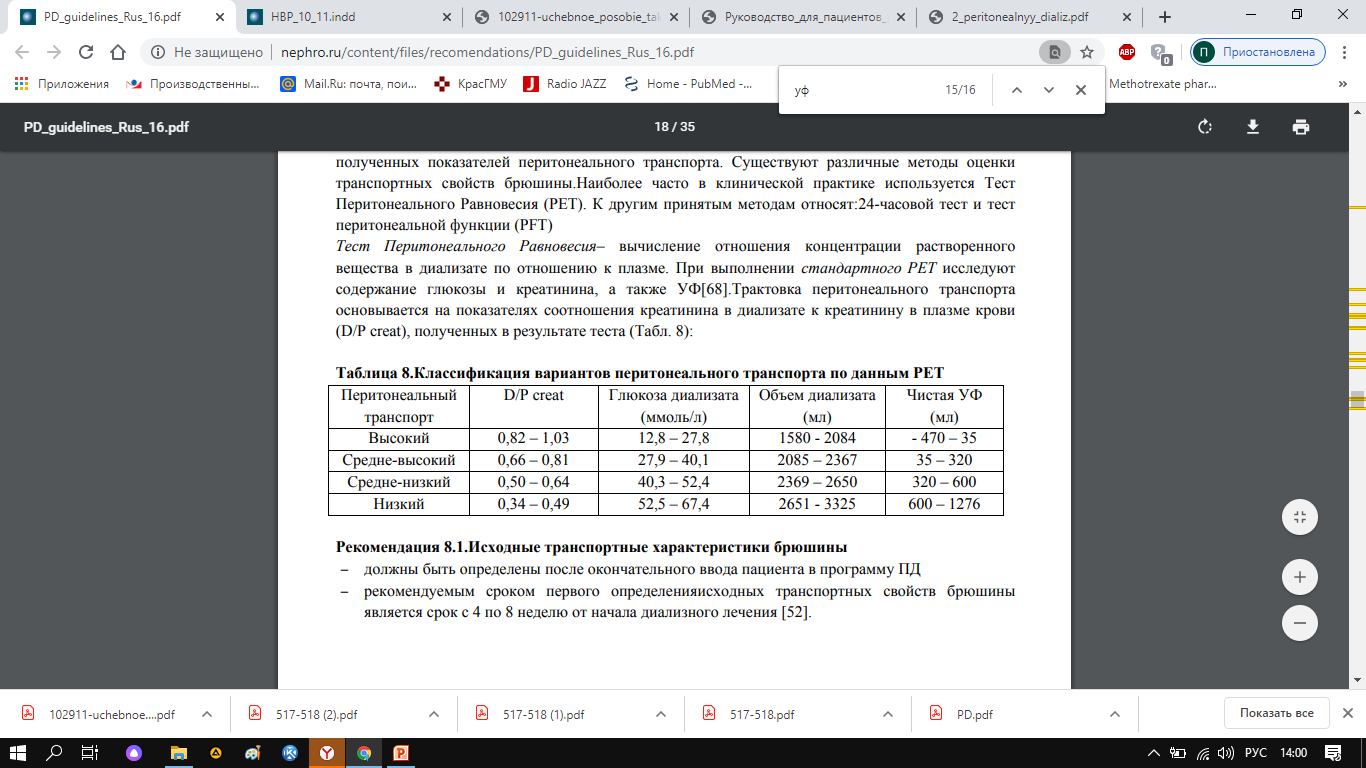 Оценка транспортных характеристик брюшины должна проводиться не только в начале лечения, но и в динамике, так как с течением времени показатели перитонеального транспорта у большинства пациентов повышаются. Это может, приводить к значительному снижению адекватности ПД по УФ, клиренсу мочевины и креатинина, ухудшению выживаемости пациентов
Индикаторы эффективности лечения
-Нормализация электролитного баланса, контроль 1 раз в неделю 
- нормализация АД, контроль 2 раза в сутки 
- коррекция ацидоза, контроль 1 раз в неделю
 - нормализация уровня гемоглобина, контроль 2 раза в месяц
 - нормализация уровня паратгормона, контроль не реже 1 раза в 3 месяца
 - улучшение общего самочувствия, повышение аппетита, ИМТ
Доза перитонеального диализа – недельный клиренс мочевины Kt/V сколько раз за неделю очищается от мочевины вся жидкость тела
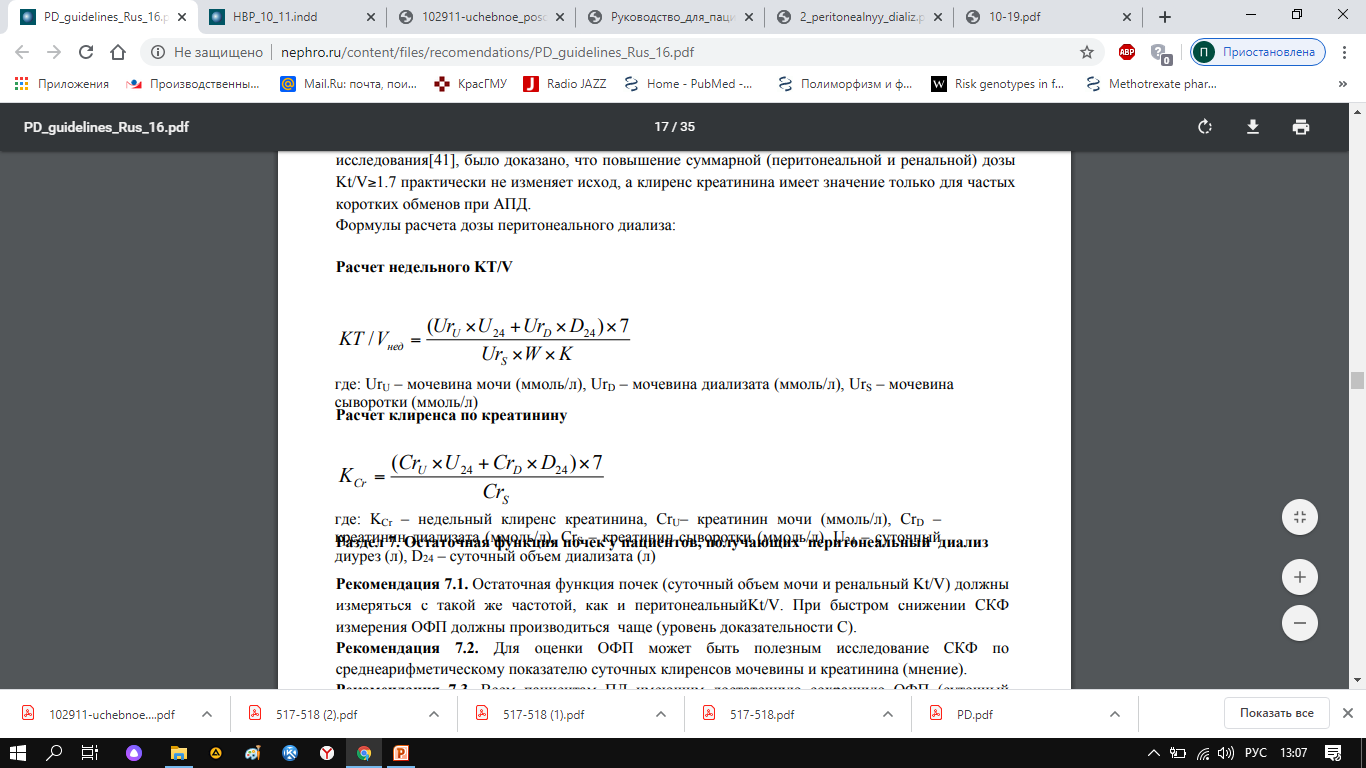 UrU – мочевина мочи (ммоль/л)
U24 – суточный диурез (л)
UrD – мочевина диализата (ммоль/л)
D24 – суточный объем диализата (л)
UrS – мочевина сыворотки (ммоль/л)
W – вес тела пациента (кг)
К – коэффициент, равный 0,6 у муж и 0,55 у жен
Адекватный ПАПД определяется Kt/V не менее 1,7 в неделю
Дополнительно
Всем пациентам ПД имеющим достаточную сохранную ОФП (суточный объем мочи ≥100 мл) и не имеющим противопоказаний, с нефропротективной целью должным быть назначены ингибиторы ангиотензинпревращающего фермента (иАПФ) или блокаторы рецепторов ангиотензина (БРА)
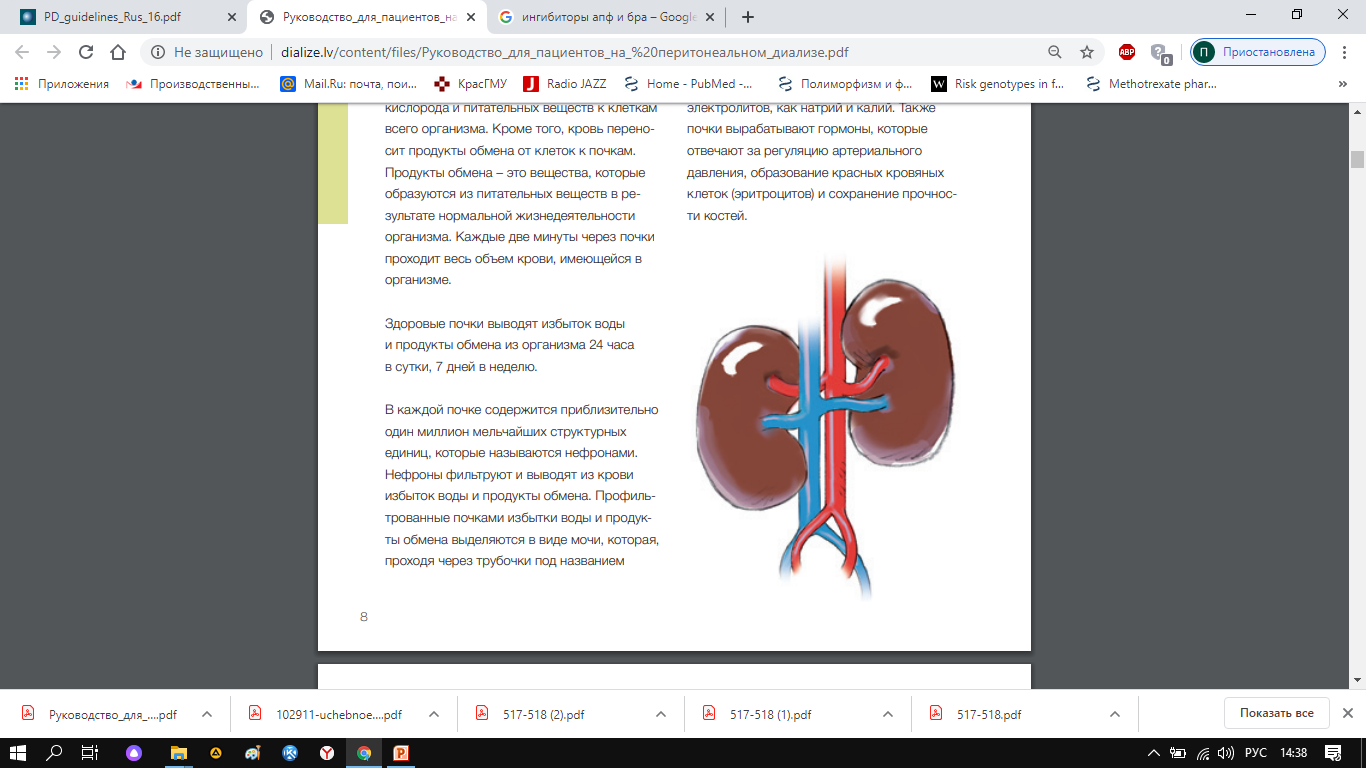 Показания к началу заместительной почечной терапии
Диализ должен быть начат при наличии одного из перечисленных и, тем более, при сочетании следующих симптомов, выявленных при снижении остаточной функции почек:
 −признаки уремии: серозит, нарушения кислотно-основного (ацидоз) и электролитного баланса, кожный зуд
− невозможность консервативными методами контролировать статус гидратации и/или артериальное давление
− прогрессивное снижение статуса питания, рефрактерное к диетическому вмешательству
− энцефалопатия  
При снижении скорости клубочковой фильтрации (СКФ) до 5-10 мл/мин/1.73 м2 
Начало лечения при уровне СКФ ниже 5 мл/мин/1.73 м 2 может быть отложено в при отсутствии клинической симптоматики уремии на период  заживления послеоперационной раны после имплантации ПД-катетера
Для оценки СКФ рекомендуется применять формулу на основе показателя сывороточного креатинина CKD-EPI
Показания для выбора метода перитонеального диализа у пациентов с ХБП 5 стадии
отсутствие возможности создания сосудистого доступа для гемодиализа 
детский возраст (особенно: 0-5 лет) 
предпочтение проведения диализной терапии в домашних условиях 
тяжелые, не корригируемые доступными методами, синдиализные (возникающие во время сеанса ГД) сердечно-сосудистые осложнения (нарушения ритма сердца, интрадиализная гипотензия)
заболевания и состояния, которые могут влиять на возможность перемещения больных и транспортировки их в диализный центр
 удаленность места жительства от диализного центра или потребность в большей свободе передвижения больного
пациенты молодого возраста 
кандидаты на трансплантацию почки
 осознанный выбор больного
Абсолютные противопоказания для ПД
- активные воспалительные заболевания брюшной полости 
− выраженная ишемическая болезнь кишечника 
− распространенные злокачественные онкологические заболевания брюшной полости
 − спаечная болезнь и выраженный спаечный процесс в брюшной полости 
− врожденные (аномалии развития) или приобретенные анатомические дефекты передней брюшной стенки и/или брюшной полости и диафрагмы
 − тяжелые хронические обструктивные легочные заболевания(III или IV стадия ХОБЛ)
Относительные противопоказания для ПД
− выраженное ожирение
− поликистозная болезнь почек (при чрезмерно больших размерах почек
 − низкие транспортные характеристики перитонеальной мембраны (требуется оценка ОФП и поверхности тела пациента)
 − наличие энтеростом и/или уростом
 − выраженная БЭН 
− крайне низкая ОФП или анурия при большой поверхности тела пациента
 − отсутствие достаточного интеллекта и мотивации
 − алкоголизм и наркомания 
− тяжелые психические расстройства и деменция
 − выраженные нарушения двигательной активности рук или зрения
множественные повторные грыжи передней брюшной стенки
 − хронический панкреатит с частыми обострениями
 − дивертикулит в анамнезе
 − массивная цитостатическая и/или глюкокортикоидная терапия 
− тяжелые социальные или санитарно-гигиенические условия жизни
Основные принципы лечения неинфекционных осложнений
Перикатетерное подтекание диализата
оперативное лечение(проведение замены катетера)
продолжение лечения ПАПД в лежачем положении малыми объемами 
перевод на АПД (НИПД)
перевод на ГД
Нарушение дренажной функции катетера (нарушение дренирования/введения)
 исключение и устранение перекручивания, блокировки и перегиба катетера 
 промывание катетера
 лечение обстипации 
 профилактическое введение гепарина в раствор для ПД 
 репозиция катетера
Основные принципы лечения неинфекционных осложнений
Отёк подкожной жировой клетчатки передней брюшной стенки и наружных половых органов (следует дифференцировать с подтекание диализата)
перевод на АПД (ПЦПД или НИПД) 
перевод на ГД 
хирургическое лечение
Грыжи брюшной стенки
хирургическое лечение 
наблюдение, ношение корсета или грыжевого бандажа при наличии противопоказаний к оперативному вмешательству или отказе пациента
Основные принципы лечения неинфекционных осложнений
Поступление диализата в плевральную полость 
коррекция программы ПД 
перевод на ГД (гидроторакс) 
оперативное лечение и склерозирование плевральной полости (по строгим показаниям и при наличии возможности)
Боли в животе (абдоминалгии)
 изменение положения тела при проведении процедуры ПД
 уменьшение скорости залива при ПАПД
 использование ДР с физиологически уровнем рН
 перевод на АПД или изменение режима АПД (приливной АПД)
Инкапсулирующий перитонеальный склероз
перевод на ГД
Основные принципы лечения неинфекционных осложнений
Гипернатриемия 
диетическая коррекция
 изменение режима ПД
Гипонатриемия
 - диетическая коррекция
Гиперкалиемия 
диетическая коррекция
 консервативная медикаментозная терапия
 проведение ГД
Гипокалиемия 
диетическая коррекция 
внутривенное введение калий-содержащих препаратов (под строгим контролем уровня калия крови)
Гиперкальциемия 
использование растворов для ПД с низким содержанием кальция
 коррекция терапии кальций-содержащими ФСП и активными метаболитами витамина Д
Основные принципы лечения неинфекционных осложнений
Гипокальциемия 
диетическая коррекция 
коррекция терапии кальций-содержащими ФСП и активными метаболитами витамина Д 
использование растворов для ПД с высоким содержанием кальция
Гиперволемия (гипергидратация) 
строгая бессолевая диета 
применение растворов с более высоким содержанием осмотически активного вещества - применение растворов с 7.5% икодекстрином
 изменение программы ПД - проведение ГД Гиповолемия (гиповолемия) 
диетическая коррекция (коррекция алиментарного потребления жидкости) 
использование растворов с более низким содержанием осмотически активного вещества 
внутривенное введение сбалансированных электролитных растворов 
Нарушение липидного обмена (гиперлипидемия) 
диета 
использование режимов ПД с минимальным применением глюкозосодержащих растворов, использование ДР с минимальной концентрацией глюкозы, использование безглюкозных растворов 
экстракорпоральные методы коррекции гиперлипидемии
 Нарушение нутриционного статуса 
 диета (увеличение потребления белка
специальные белковые смеси 
анаболические стероиды (парентерально - нандролон на срок не более 6 мес.
Инфекционные осложнения перитонеального диализа
Диализный перитонит - воспалительное заболевание брюшины у пациентов, получающих ПД, не обусловленное деструкцией органов брюшной полости и развивающееся вследствие микробной контаминации брюшной полости или воздействия других раздражающих факторов
ДП в подавляющем большинстве случаев лечатся консервативно 
Лечение:
промывание брюшной полости (перитонеальныйлаваж)
 гепаринотерапия
антимикробная терапия в соответствии с рекомендациями ISPD, продолжительностью не менее двух недель 
Коррекция программы ПД 
временное прекращение ПД
 реимплантация перитонеального катетера 
удаление ПД-катетера
Классификация диализных перитонитов
Возвратный – эпизод, возникший в пределах 4 недель после прекращения терапии предыдущего эпизода, но вызванный другим микроорганизмом 
 Рецидивирующий – эпизод, возникший в пределах 4 недель после прекращения терапии предыдущего эпизода, вызванный тем же самым микроорганизмом (или при отрицательных результатах микробиологического исследования) 
Повторный – эпизод, возникший более чем через 4 недели после прекращения терапии предыдущего эпизода, вызванный тем же самым микроорганизмом 
Рефрактерный - отсутствие положительной динамики (отсутствие просветления диализата) в течение 5 дней антибактериальной терапии 
Катетер-ассоциированный– перитонит, протекающий одновременно с инфекцией МВК или туннельной инфекцией, вызванный тем же возбудителем (или при отрицательных результатах микробиологического исследования)
Инфекционные осложнения перитонеального диализа
Инфекция места выхода ПД-катетера - воспаление кожи и подкожной клетчатки, распространяющееся до манжеты, расположенной в подкожном тоннеле
Тоннельная инфекция ПД-катетера - воспаление кожи и подкожной клетчатки, распространяющееся после манжеты, расположенной в подкожном тоннеле, с вовлечением манжеты в воспалительный процесс. Тоннельная инфекция может быть причиной развития перитонита и в большинстве случаев лечится оперативно
Лечение:
- местное лечение 
- системная антибактериальнаятерапия
 - хирургическое лечение
 - реимплантацияперитонеального катетера 
 - удаление перитонеального катетера
План лабораторного обследования пациента, получающего лечение ПД на год
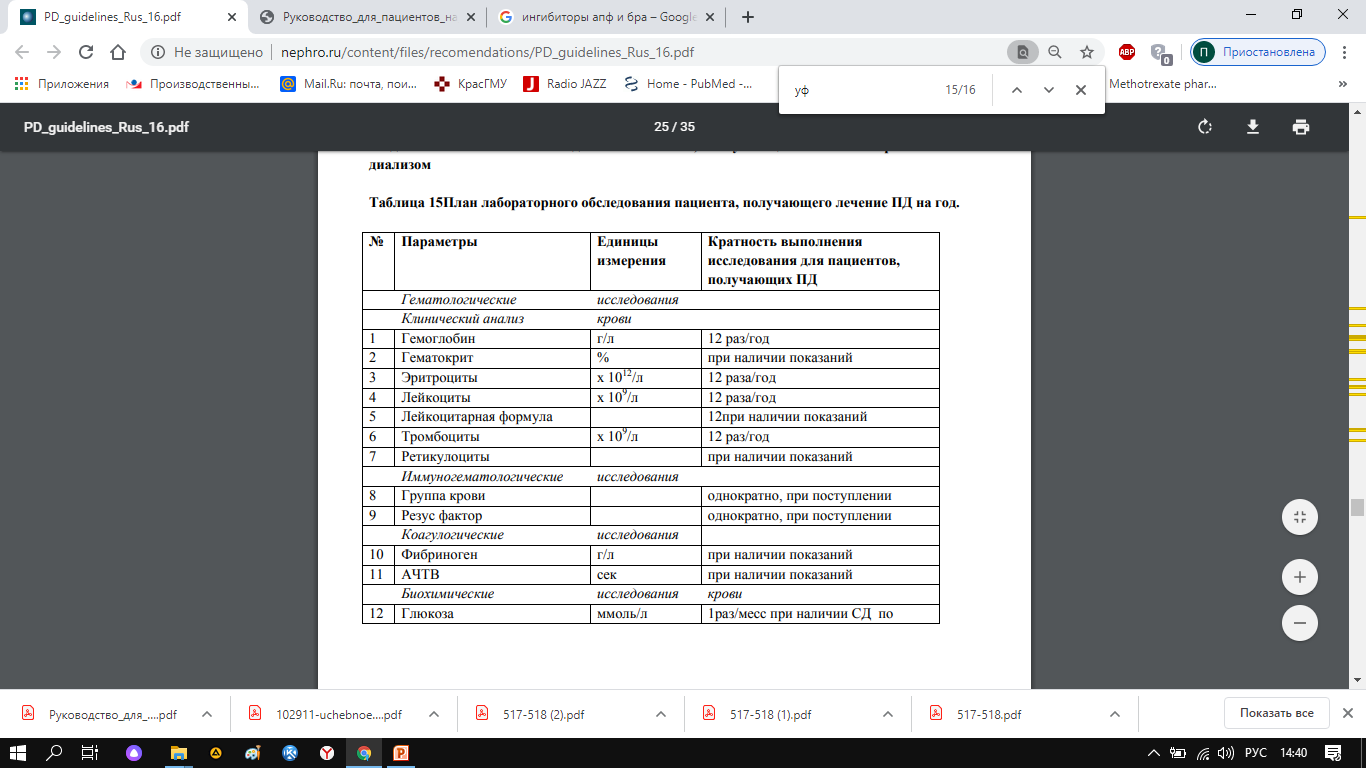 План лабораторного обследования пациента, получающего лечение ПД на год
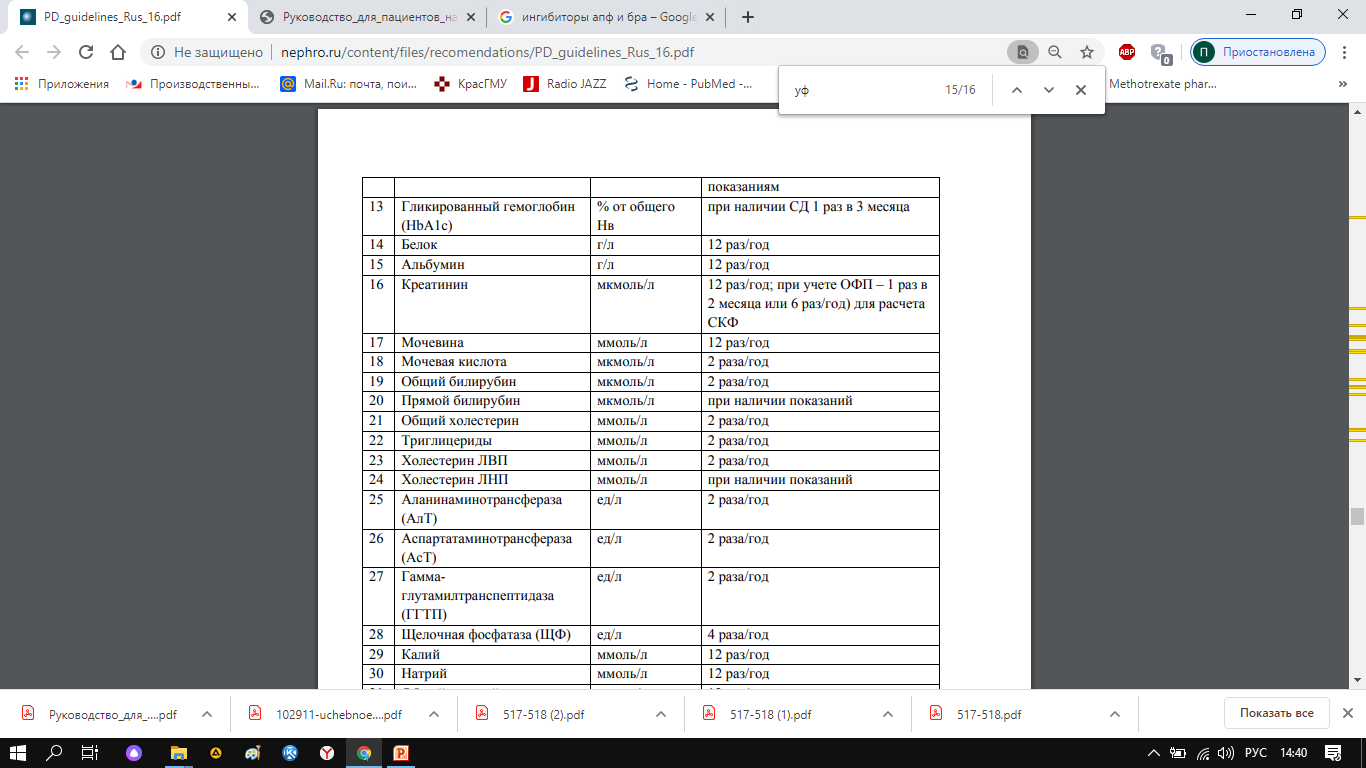 План лабораторного обследования пациента, получающего лечение ПД на год
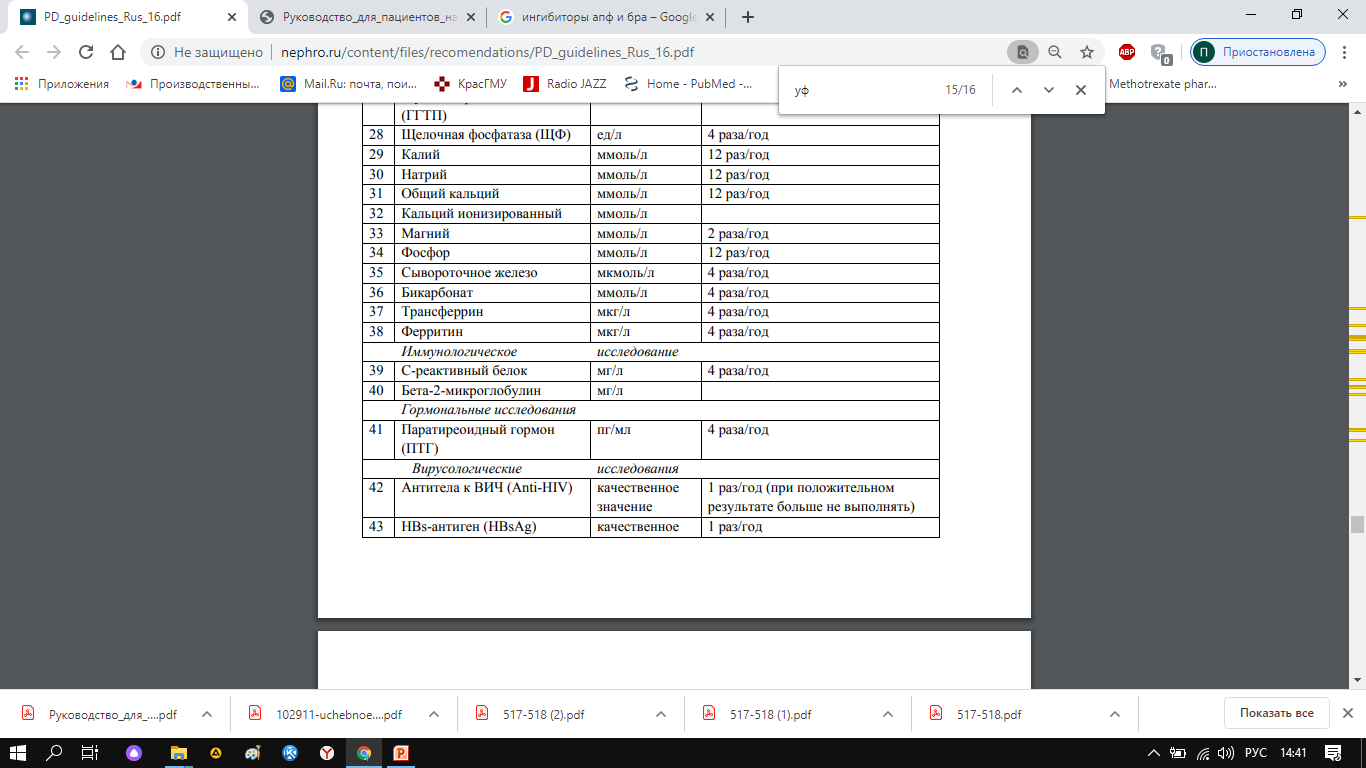 План лабораторного обследования пациента, получающего лечение ПД на год
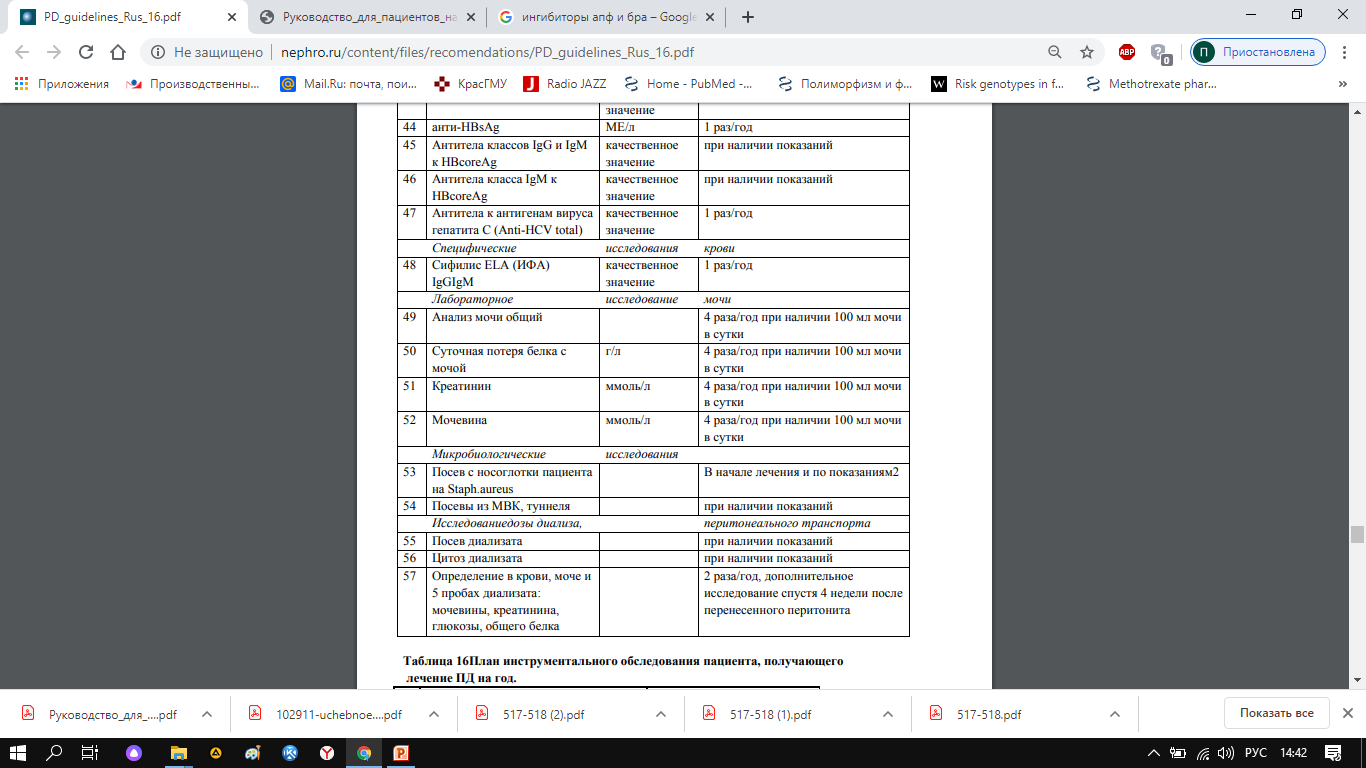 Список литературы
К.Я.Гуревич, О.Н.Лаврова, А.П.Ильин, О.Н.Котенко, А.М.Андрусев, А.Ю. Земченков, Е.В.Шутов, А.С.Гурков. Клинические рекомендации «Лечение пациентов с хронической болезнью почек 5 стадии методом перитонеального диализа». http://www.nephro.ru/content/files/recomendations/PD_guidelines_Rus_16.pdf
КЛИНИЧЕСКИЙ ПРОТОКОЛ ПЕРИТОНЕАЛЬНЫЙ ДИАЛИЗ. https://nephro.kz/images/download/protocols/2_NEFROLOGIYA_DETSKAYA/2_peritonealnyy_dializ.pdf
Руководство для пациентов на перитонеальном диализе.Информация о лечении. http://dialize.lv/content/files/%D0%A0%D1%83%D0%BA%D0%BE%D0%B2%D0%BE%D0%B4%D1%81%D1%82%D0%B2%D0%BE_%D0%B4%D0%BB%D1%8F_%D0%BF%D0%B0%D1%86%D0%B8%D0%B5%D0%BD%D1%82%D0%BE%D0%B2_%D0%BD%D0%B0_%20%D0%BF%D0%B5%D1%80%D0%B8%D1%82%D0%BE%D0%BD%D0%B5%D0%B0%D0%BB%D1%8C%D0%BD%D0%BE%D0%BC_%D0%B4%D0%B8%D0%B0%D0%BB%D0%B8%D0%B7%D0%B5.pdf
Тактика почечно-заместительной терапии в регионах России со средней плотностью населения. Учебное пособие. – Волгоград: ВолгГМУ, 2018. – 44 с. 
Г.А. Земченков1, А.Б. Сабодаш1,2, Н.С. Казанцева1, О.В. Макарова1, А.Ю. Земченков.Классические и online методы измерения Kt/V: сопоставления и надежность. Нефрология и диализ · Т. 17, № 2 2015